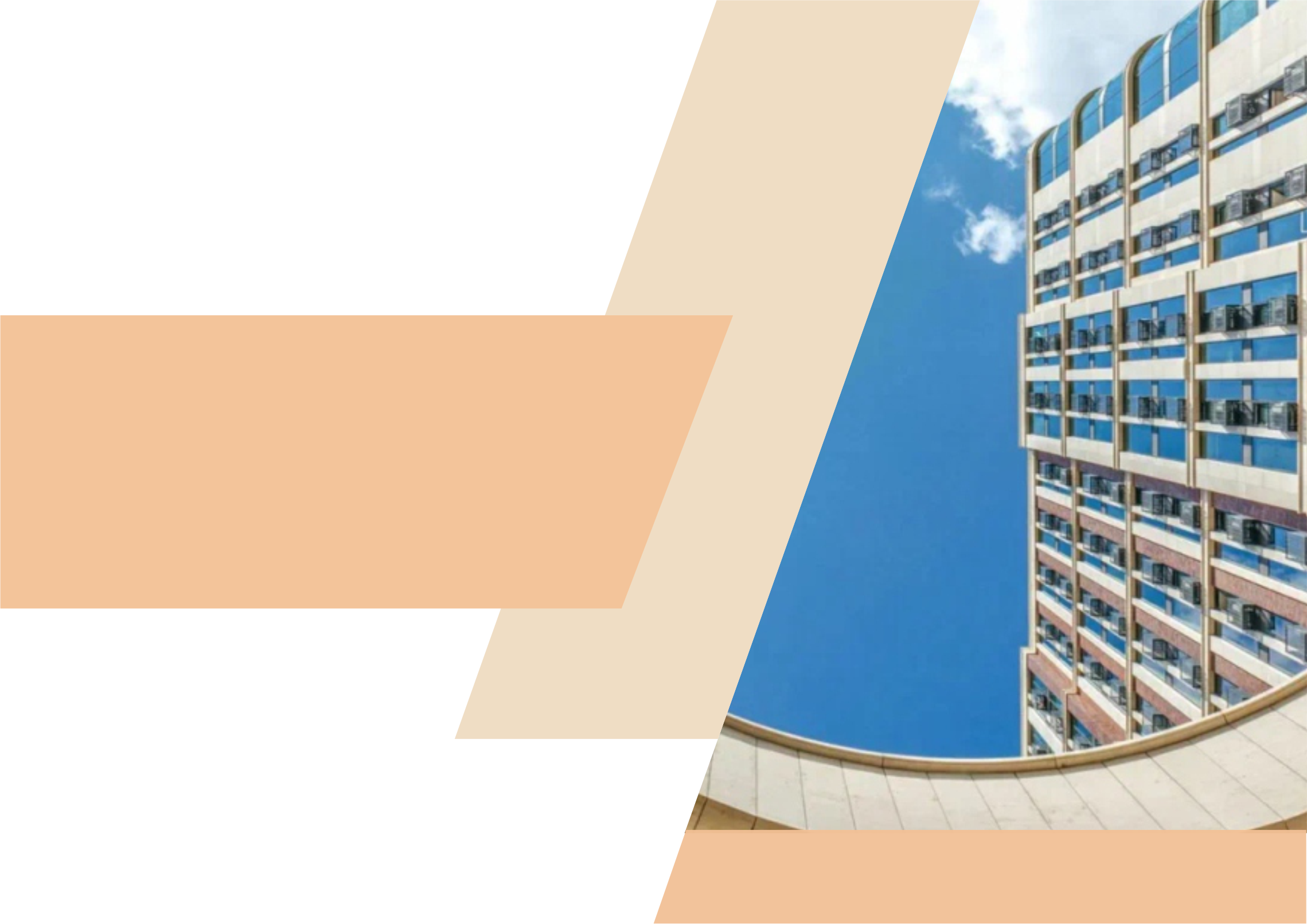 Отчёт о проведённых работах в ЖК Воробьев дом
Итоги 2023 года
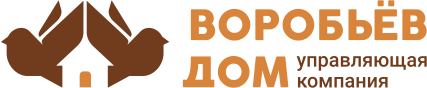 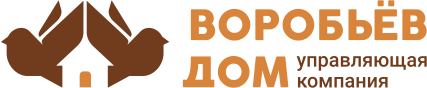 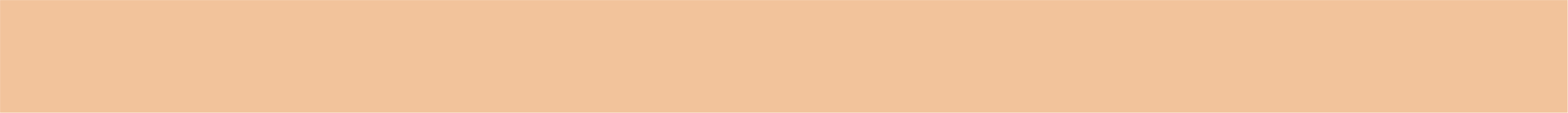 Обслуживание и уход за
декоративными растениями и газоном
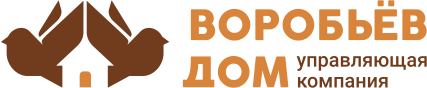 Обрезка поврежденных участков туй, полив туй
Подкормка многолетников комплексным удобрением. Обрезка участков после цветения
Стрижка кустарника кизильника в зоне заезда
Подкормка проблемных мест газона комплексным удобрением
Уход за центральной клумбой: обрезка, рыхление и подкормка многолетних растений, таких как пионы, ирисы, спиреи, хосты, гортензии
Формирование кустарников в шаровидную форму, таких как бересклет, калина, рябина
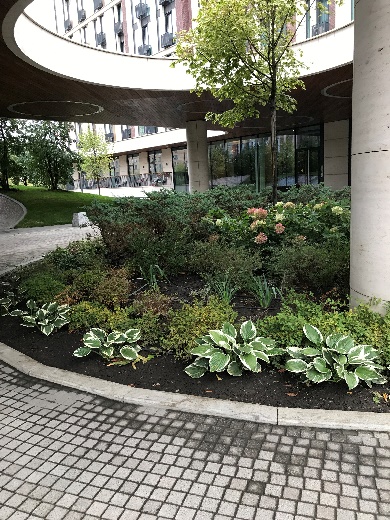 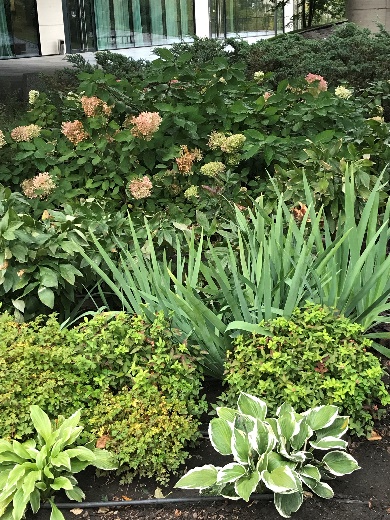 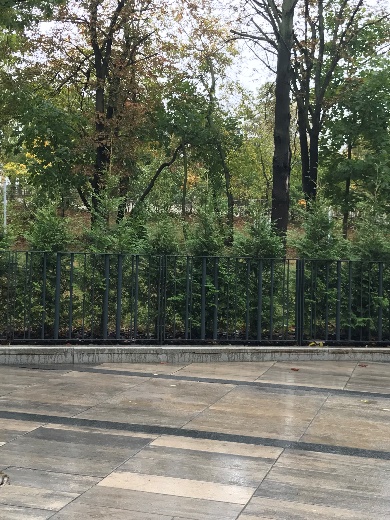 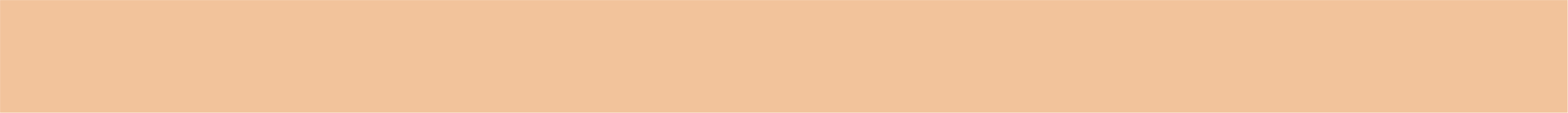 Обслуживание и уход за
декоративными растениями и газоном
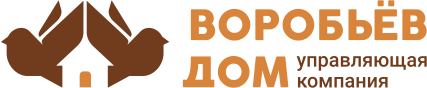 Подкормка газона комплексным удобрением и удаление сорняков
Санитарная обрезка кустарников и хвойных растений
Обрезка поврежденных и засохших веток ивы
Подготовка поверхности склонов для укладки рулонного газона (внесение удобрений, полив, внесение плодородной почвы) и укладка рулонного газона
 Лечение повреждений ствола клена цементированием и проклейкой
Подкормка газона комплексным удобрением после скашивания
Подготовка к зиме: удаление подсохших участков и стрижка растений, уборка сорняков и прополка клумб
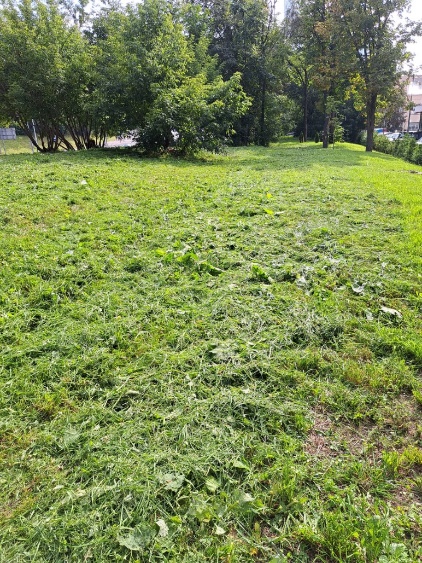 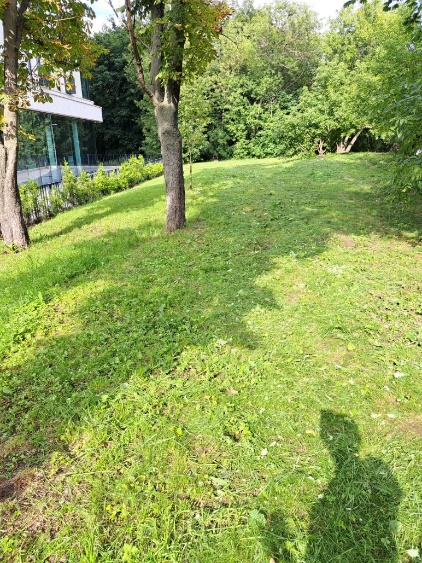 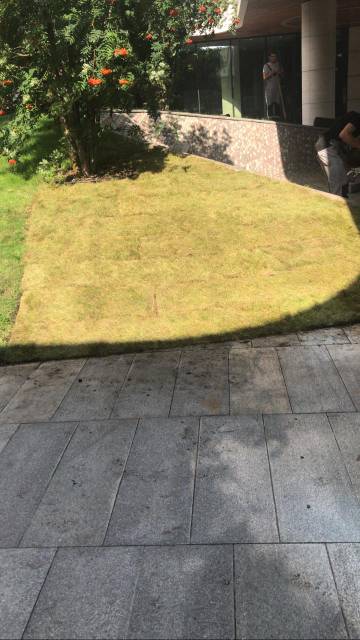 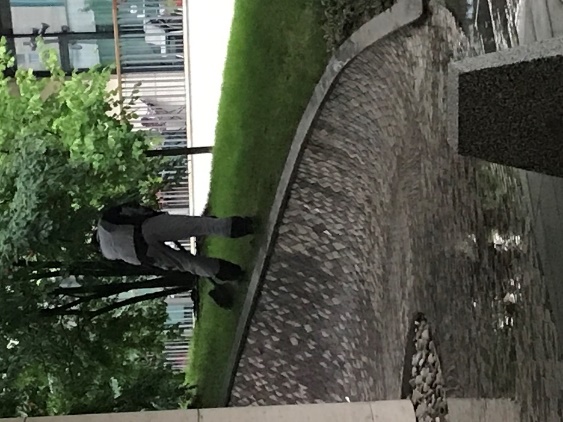 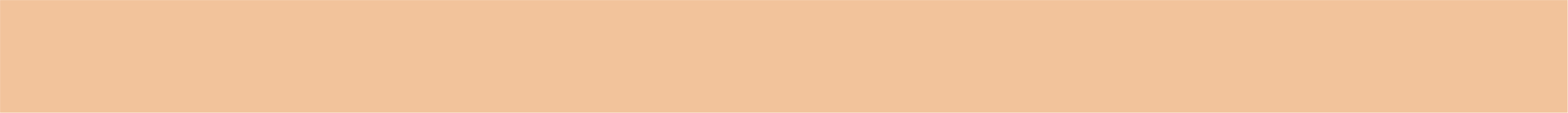 Уход за растениями и деревьями.
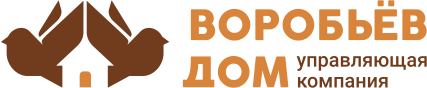 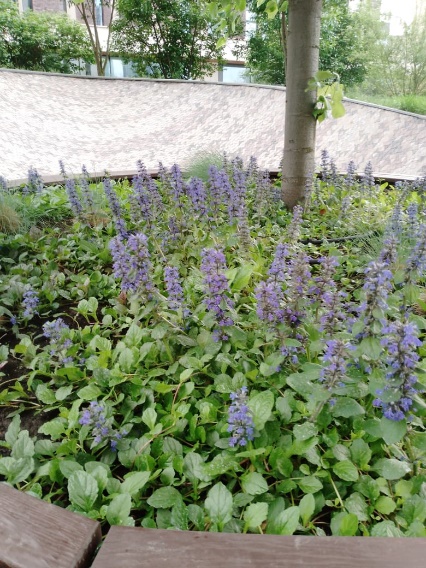 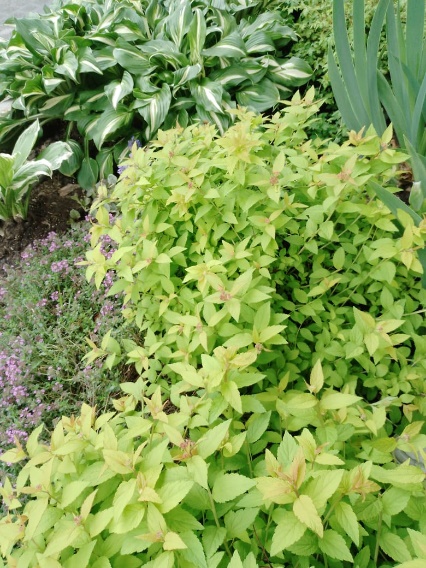 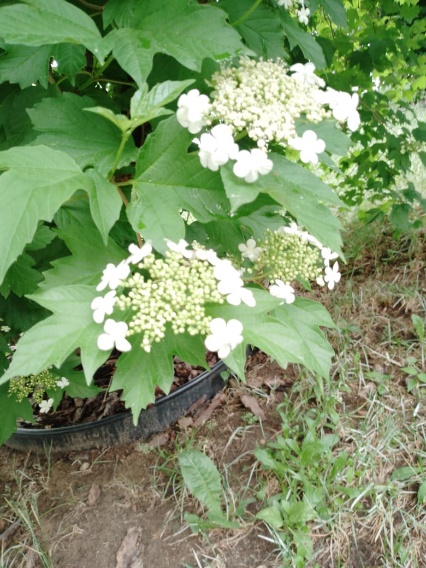 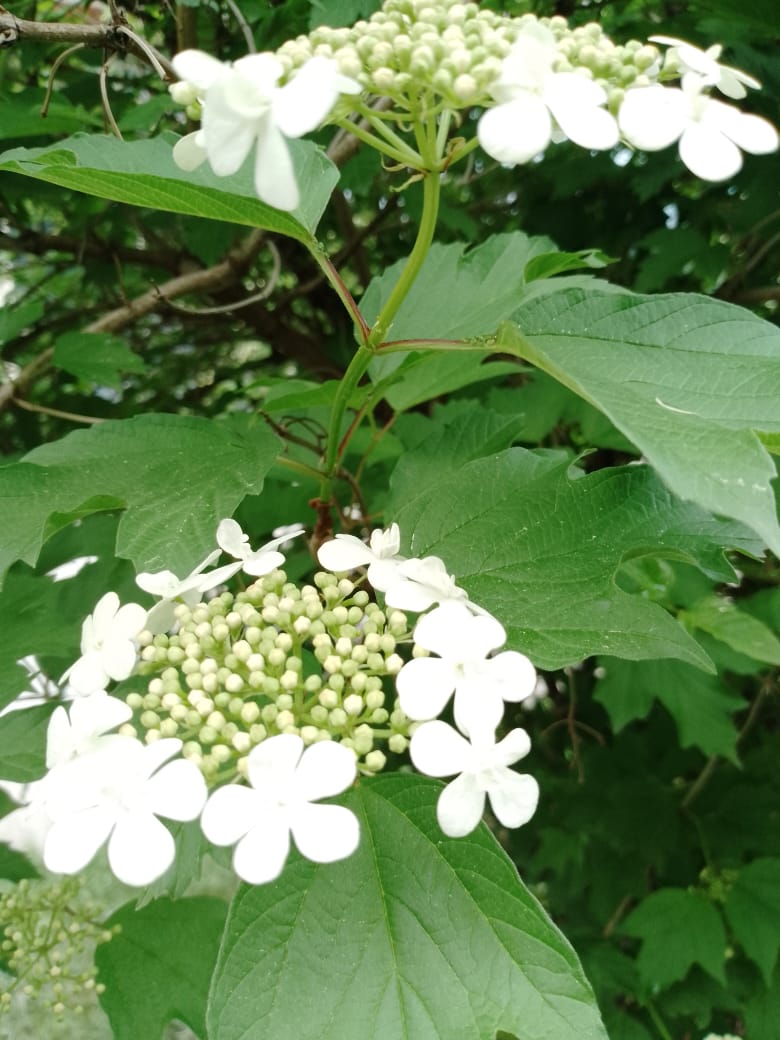 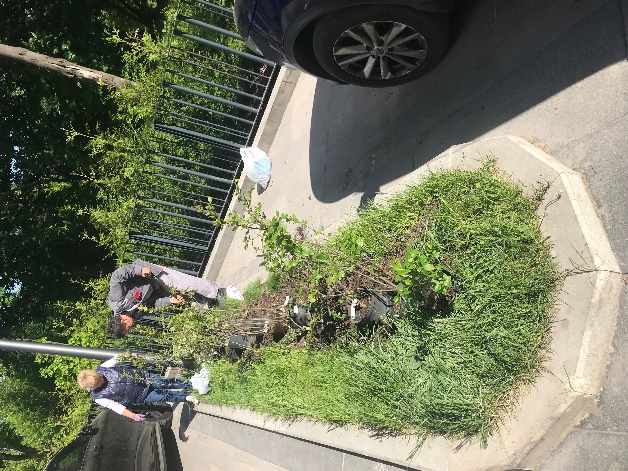 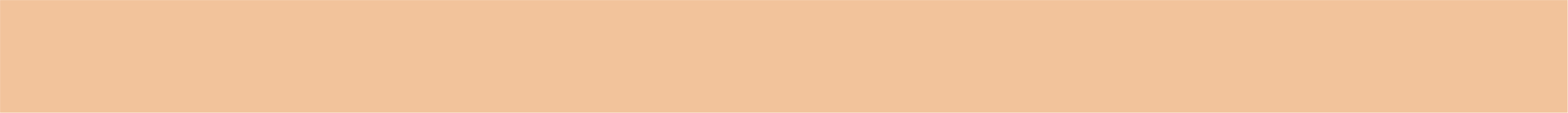 Уход за озеленением в местах общего пользования
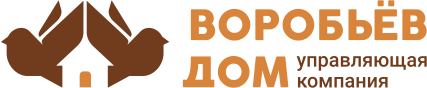 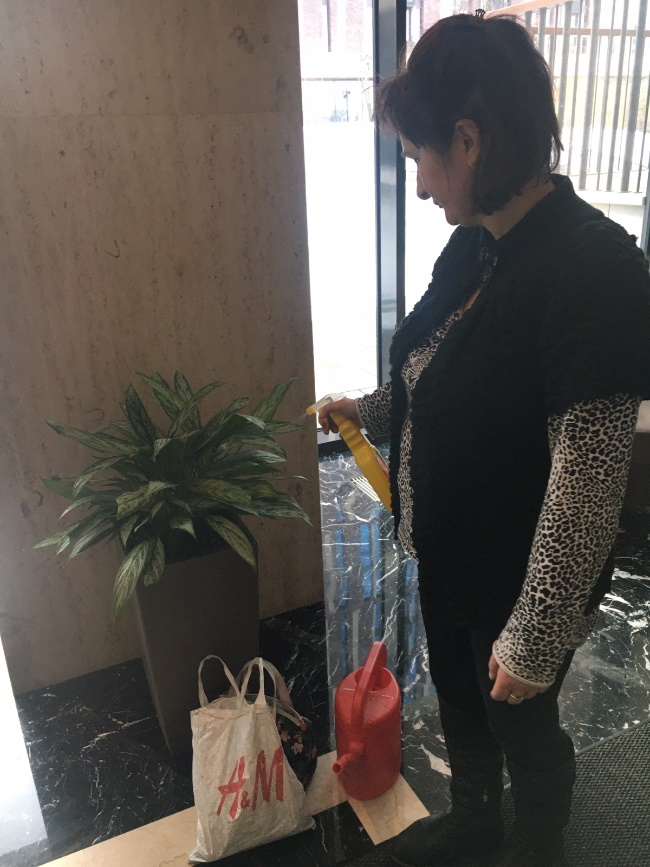 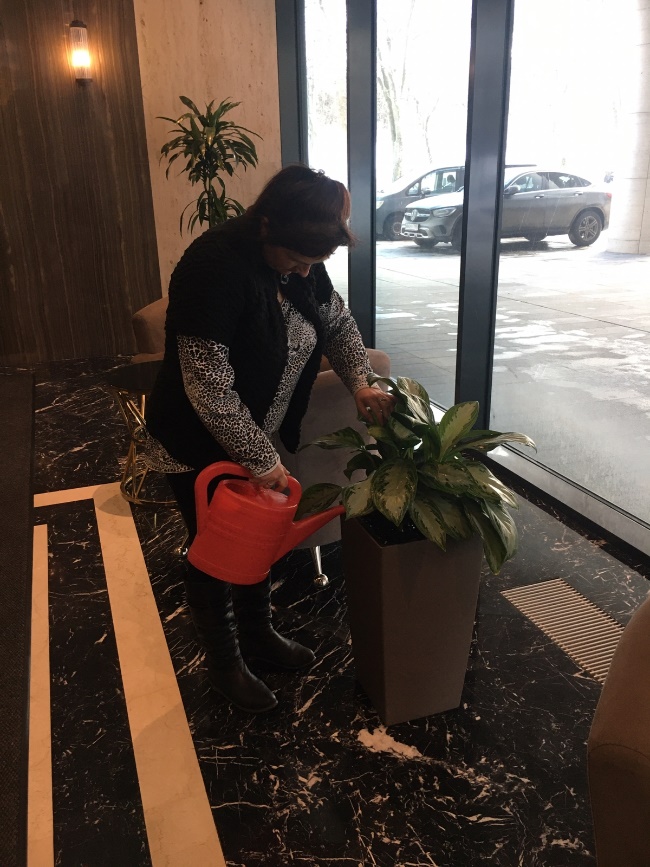 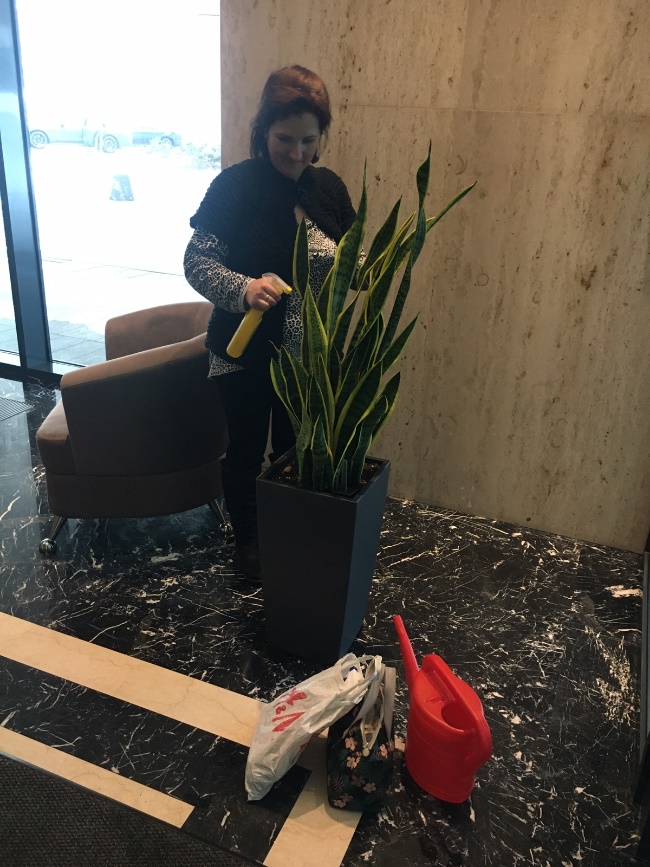 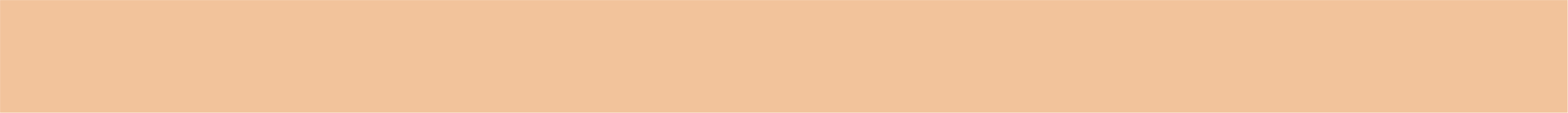 Ежедневный контроль за техническим состоянием мест общего пользования
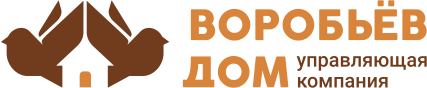 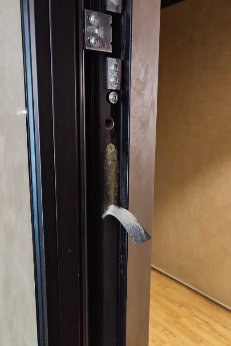 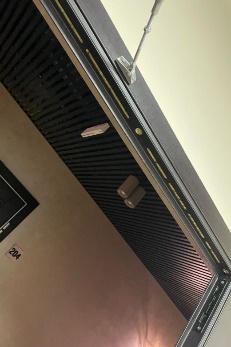 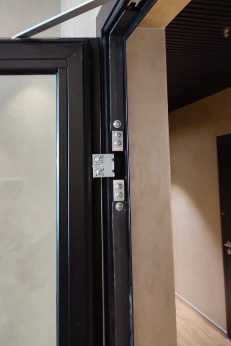 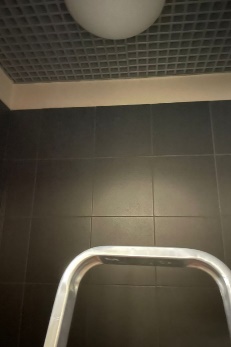 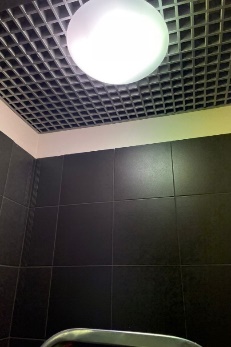 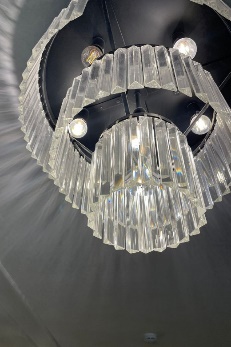 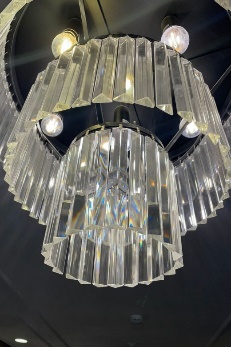 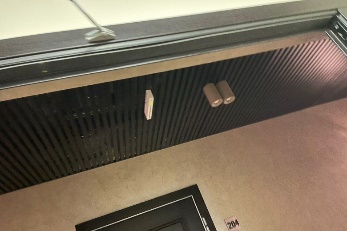 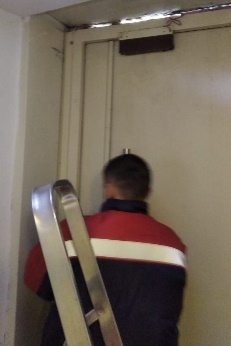 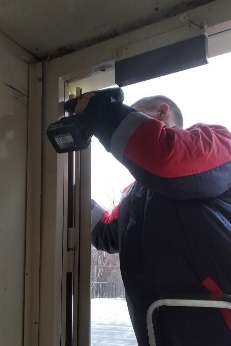 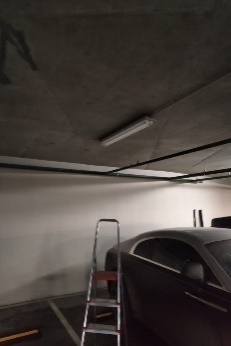 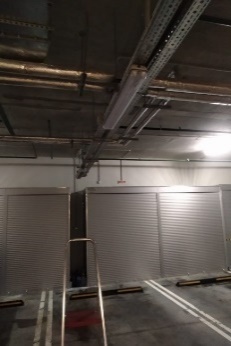 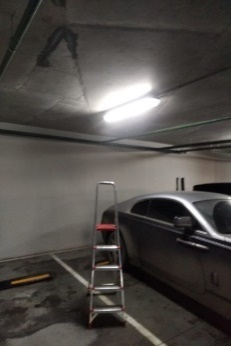 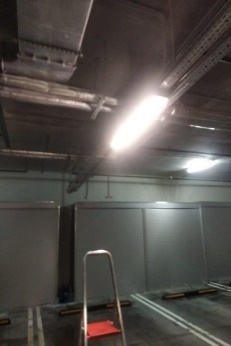 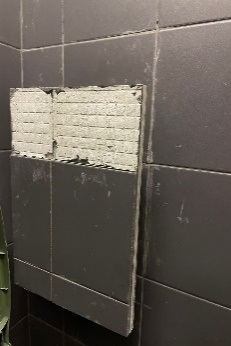 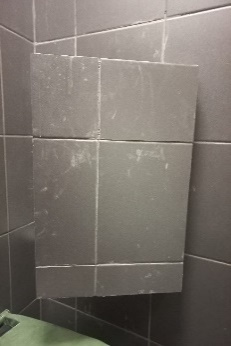 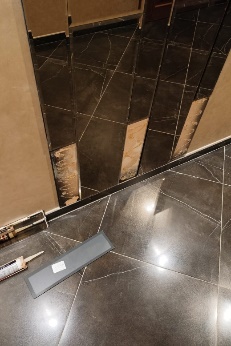 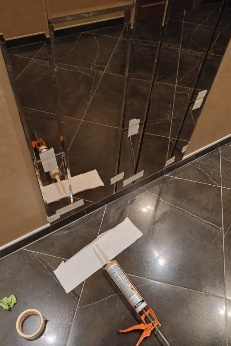 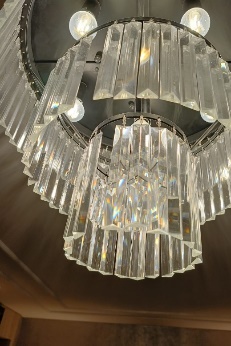 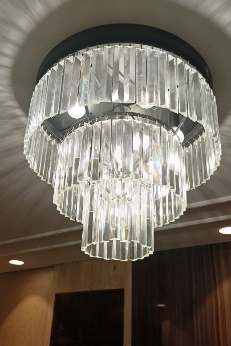 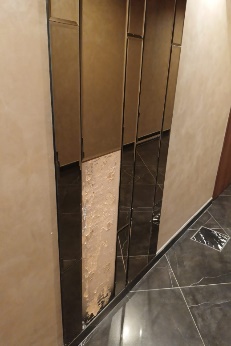 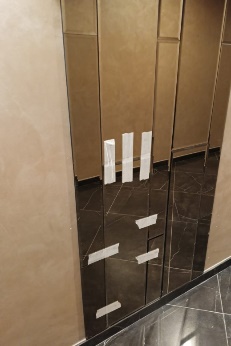 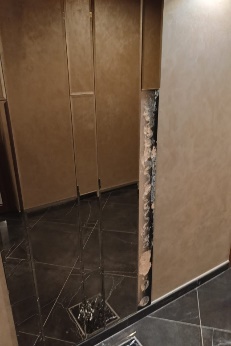 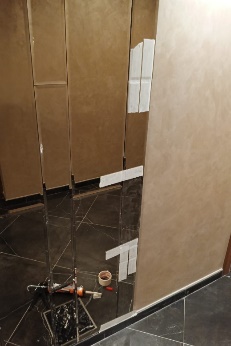 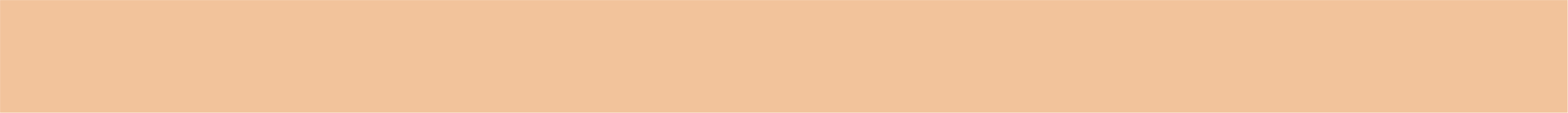 Уборка в слаботочных шкафах
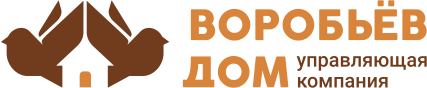 После:
До:
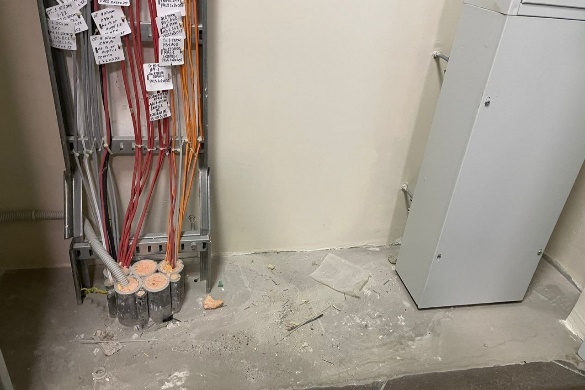 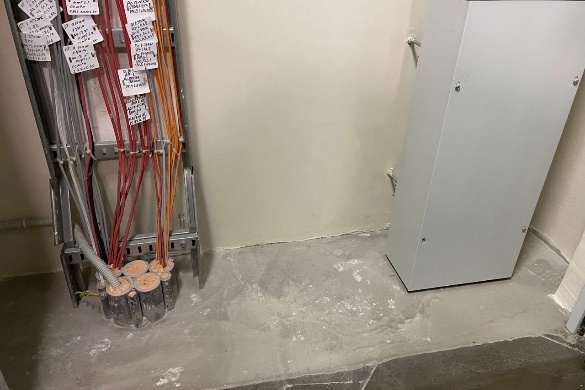 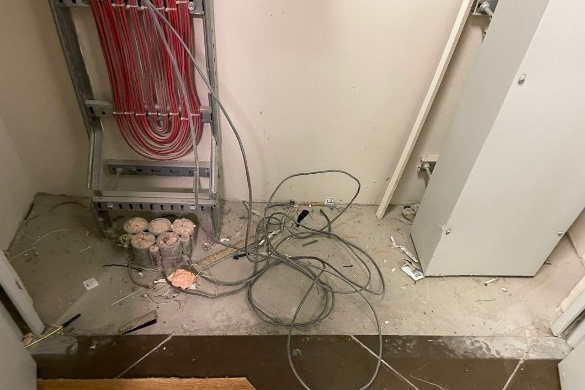 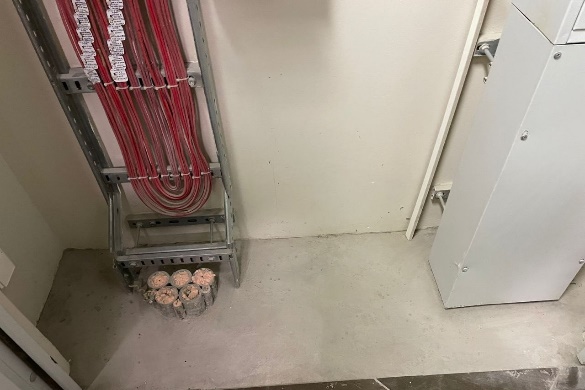 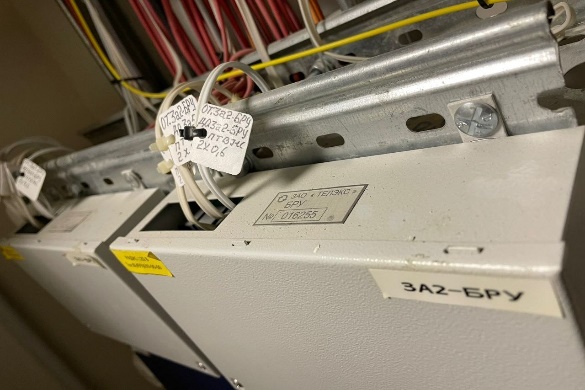 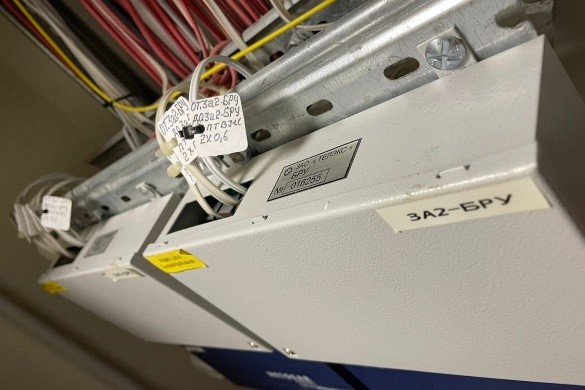 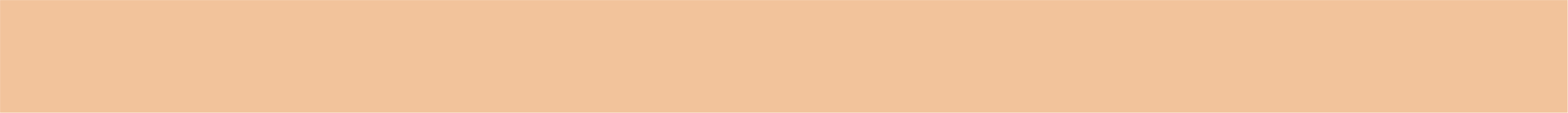 Проведена очистка шкафов и электрического оборудования от пыли и загрязнений
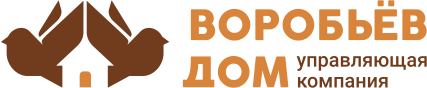 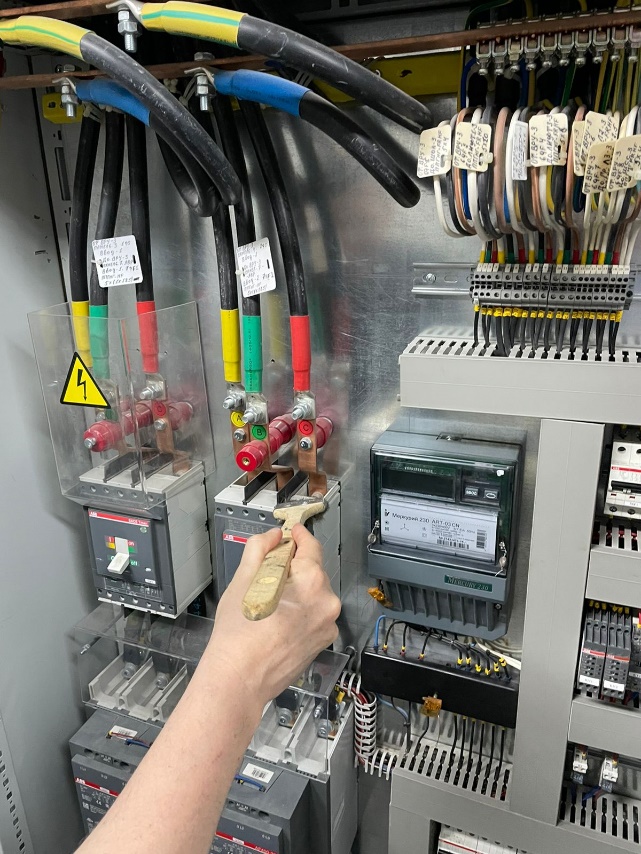 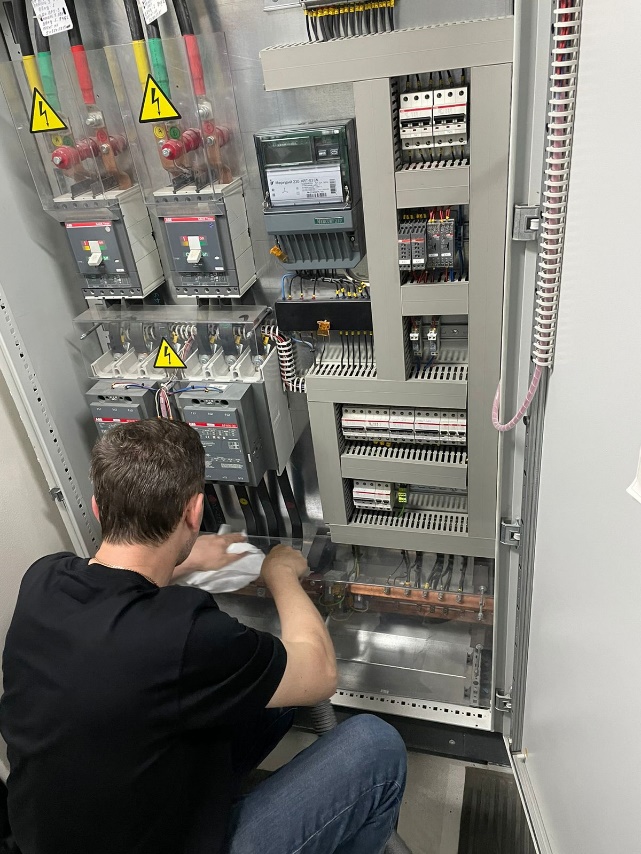 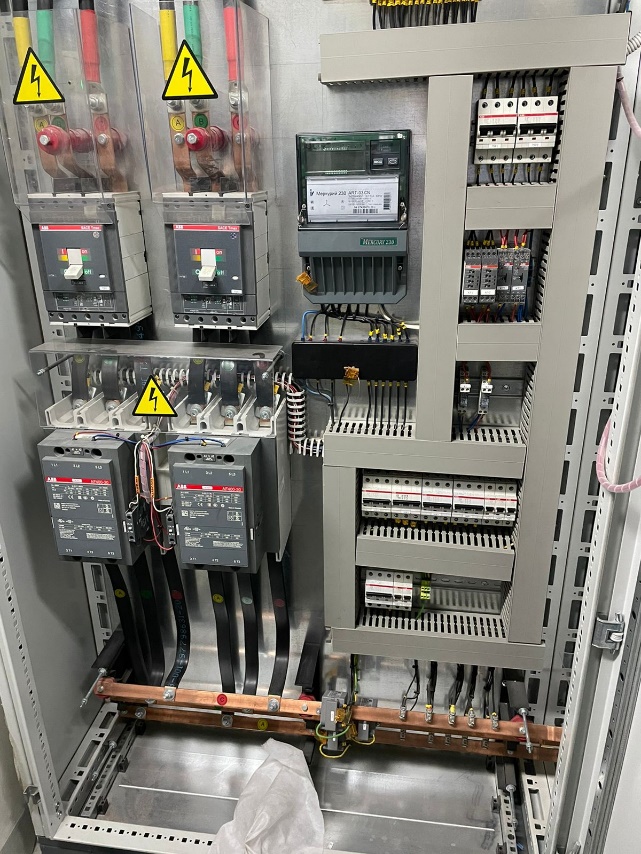 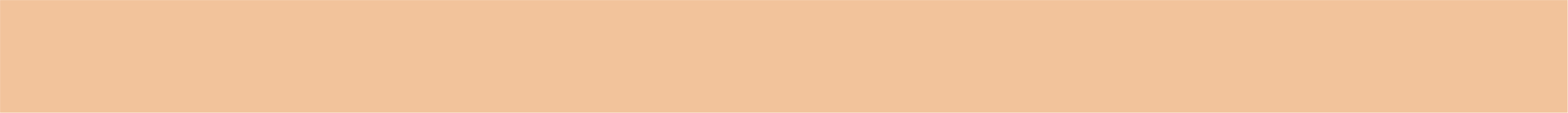 Уборка главного распределительного щита электроснабжения
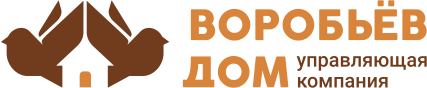 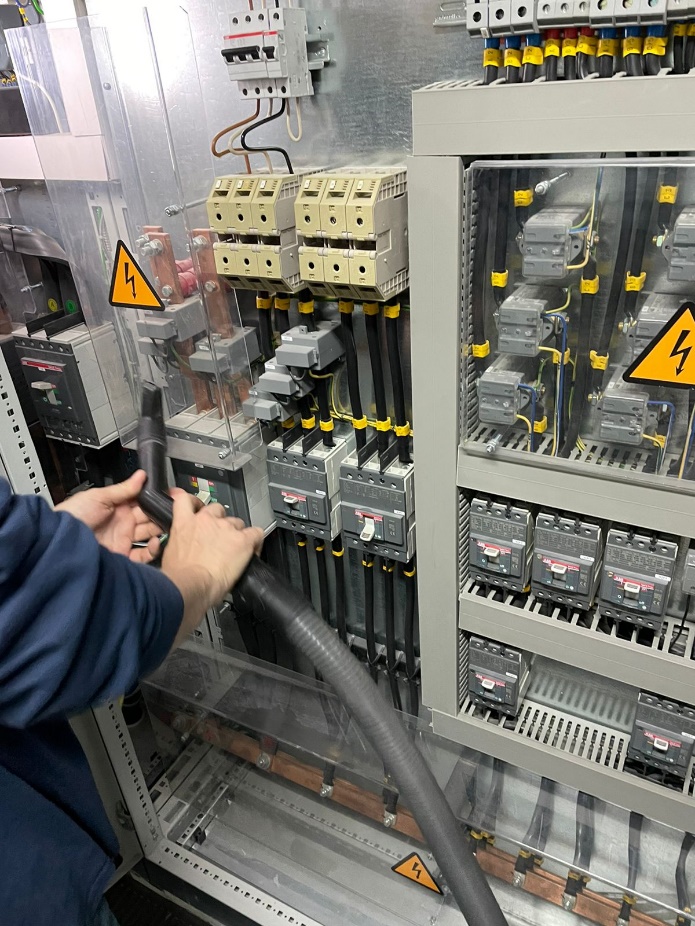 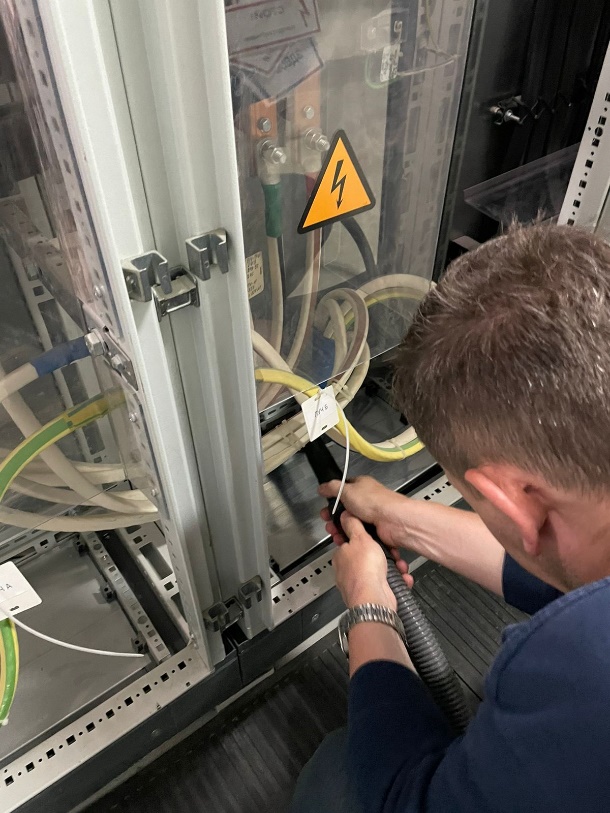 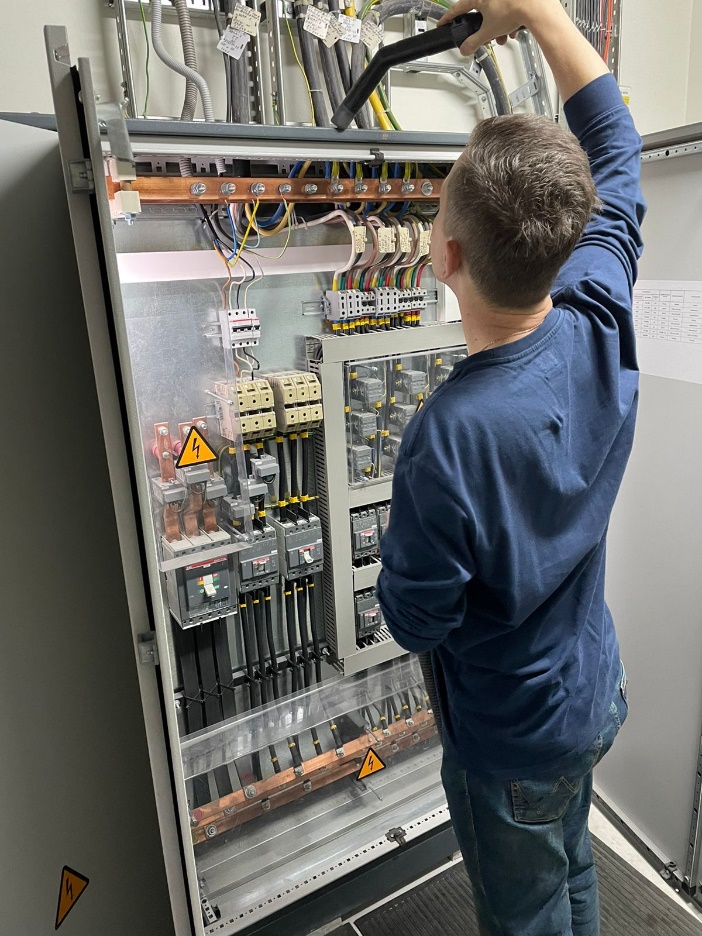 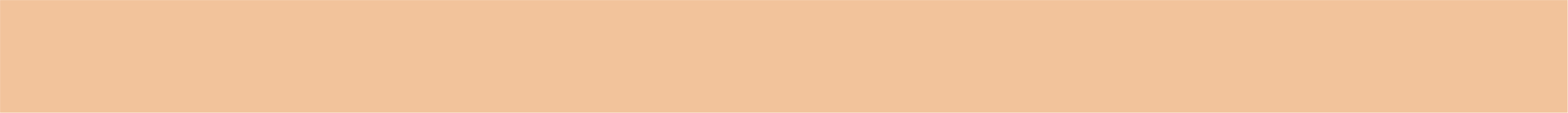 Замена фильтров в системе приточно-вытяжной вентиляции
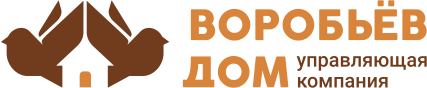 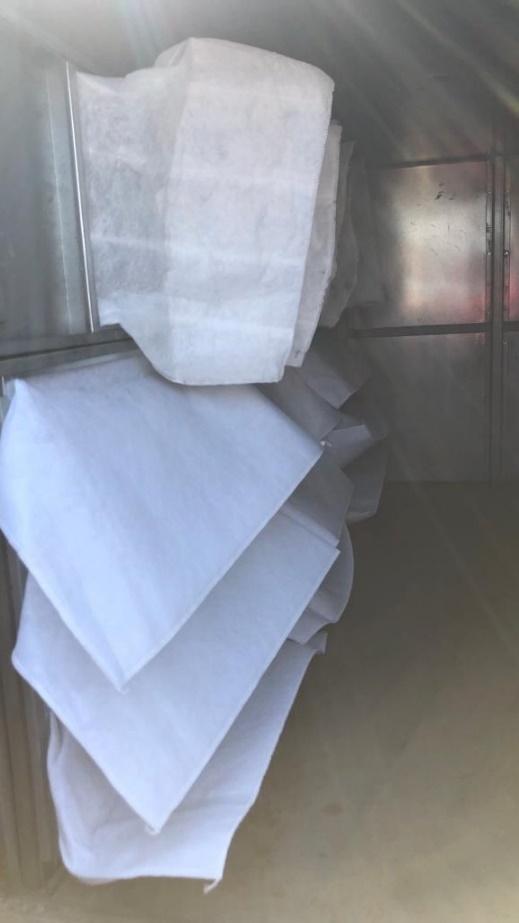 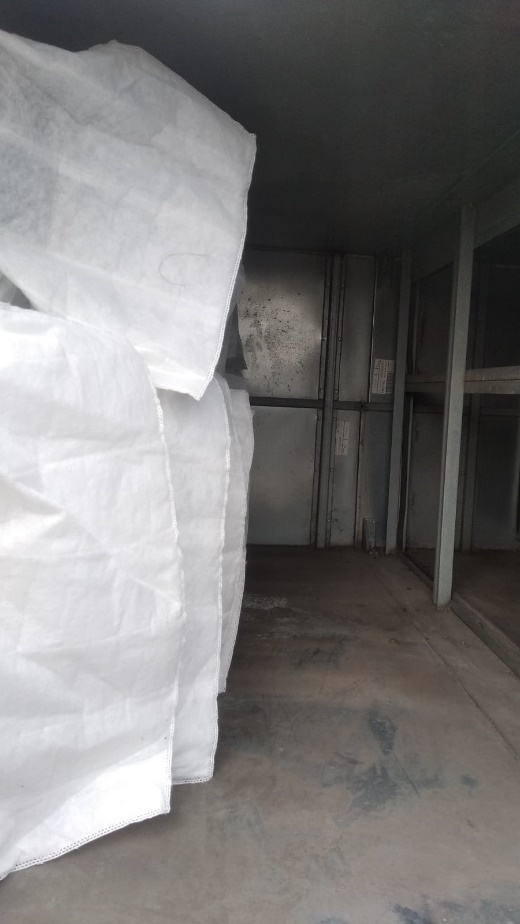 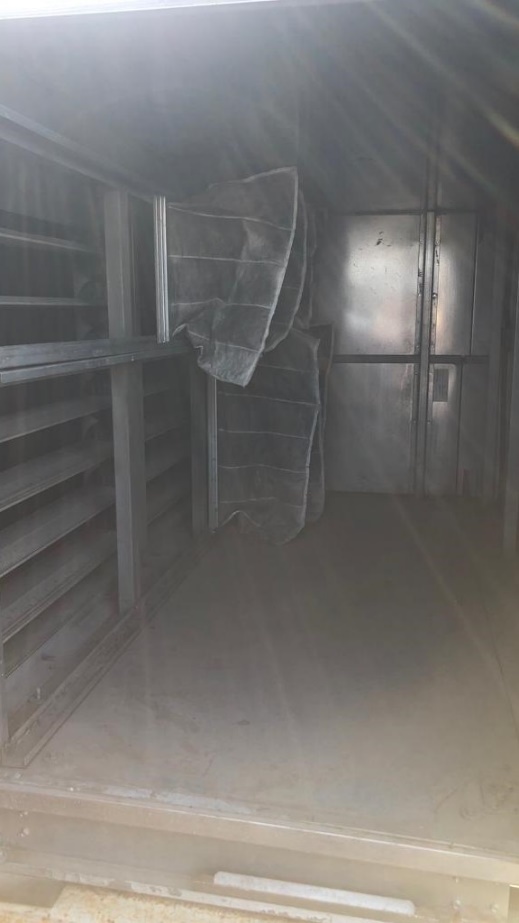 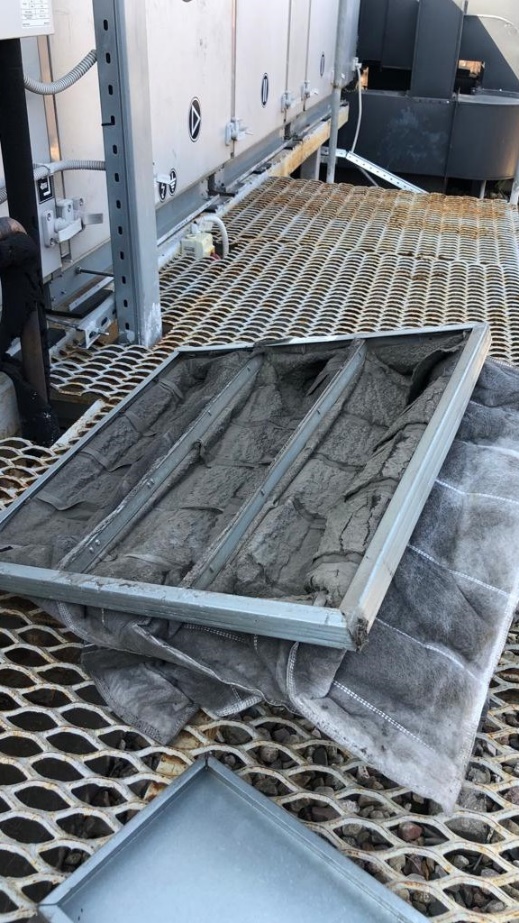 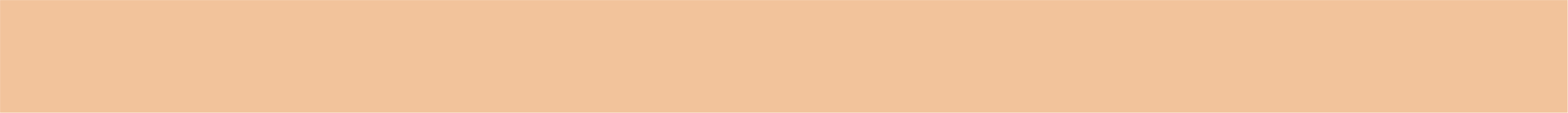 Восстановление разметки в паркинге
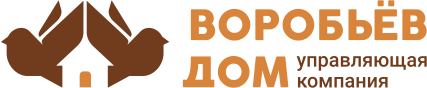 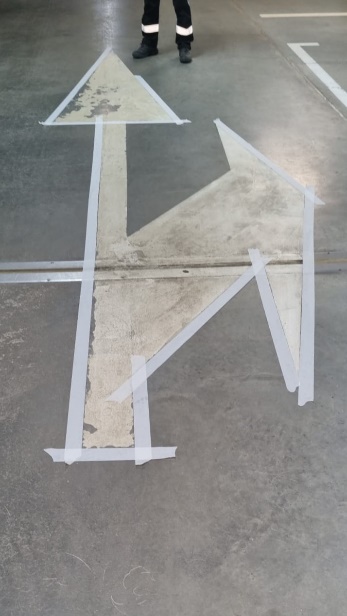 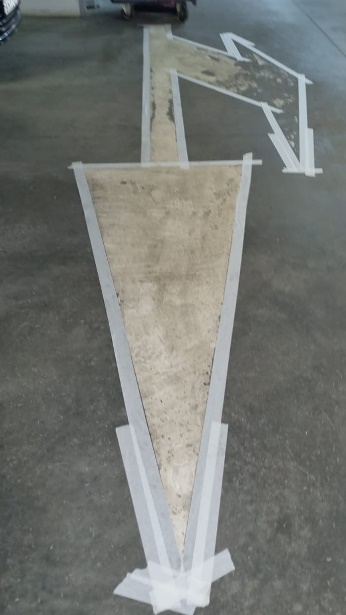 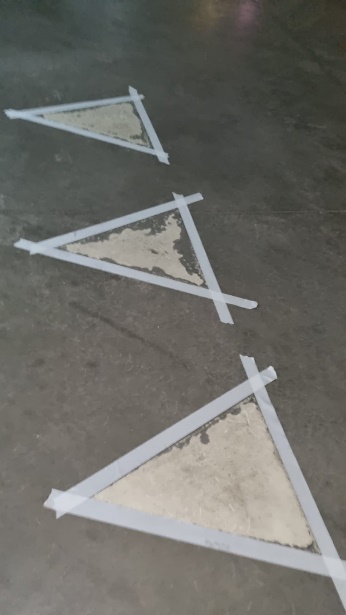 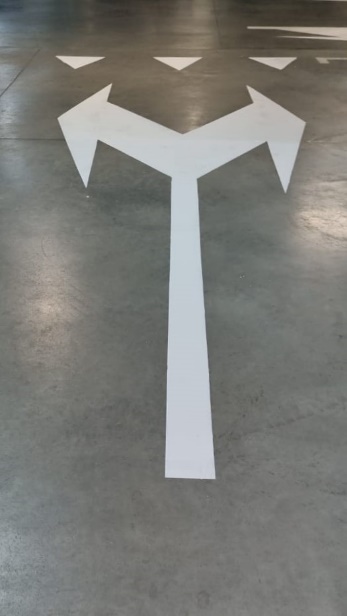 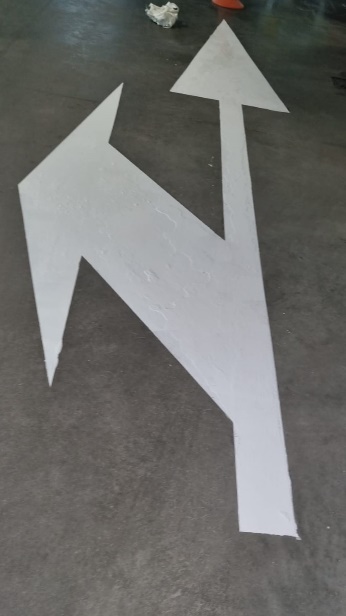 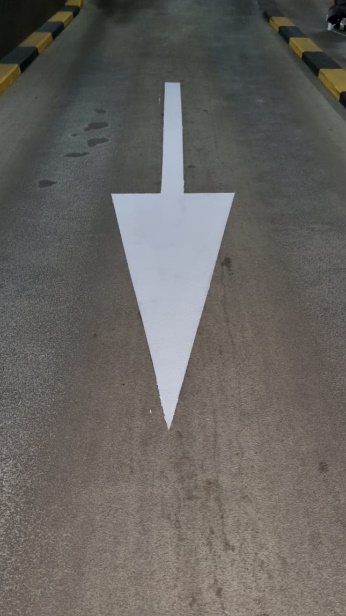 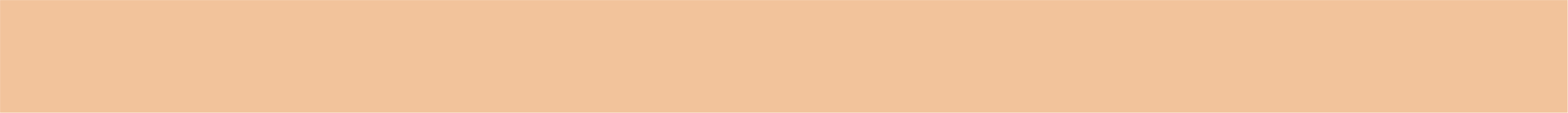 Промывка светопрозрачных ограждений
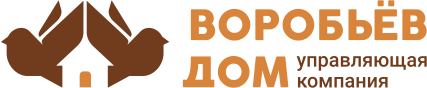 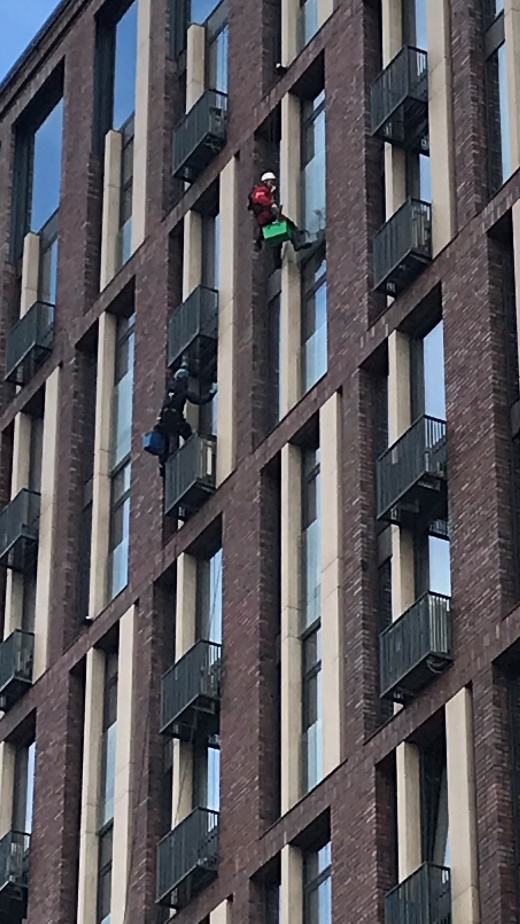 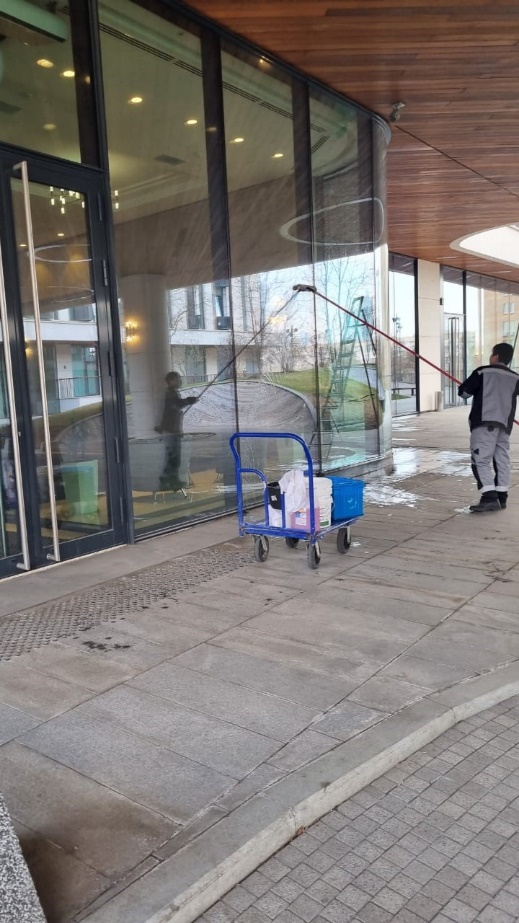 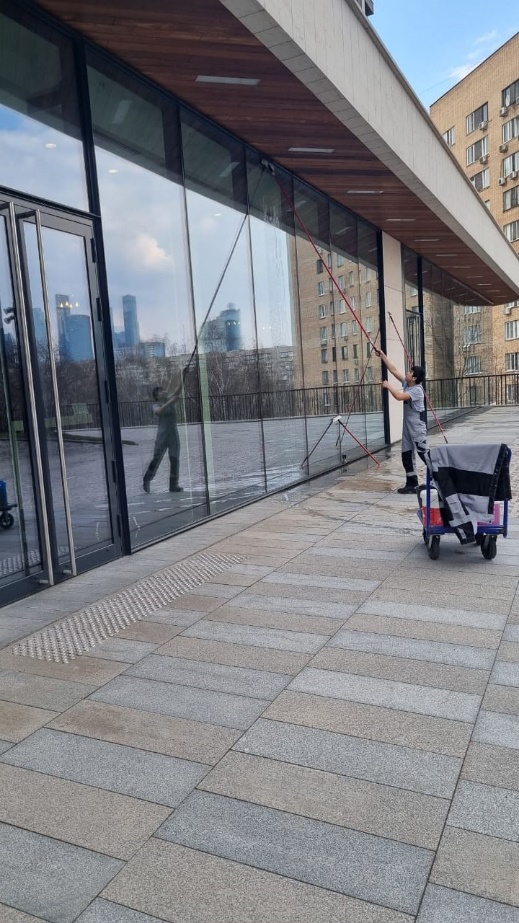 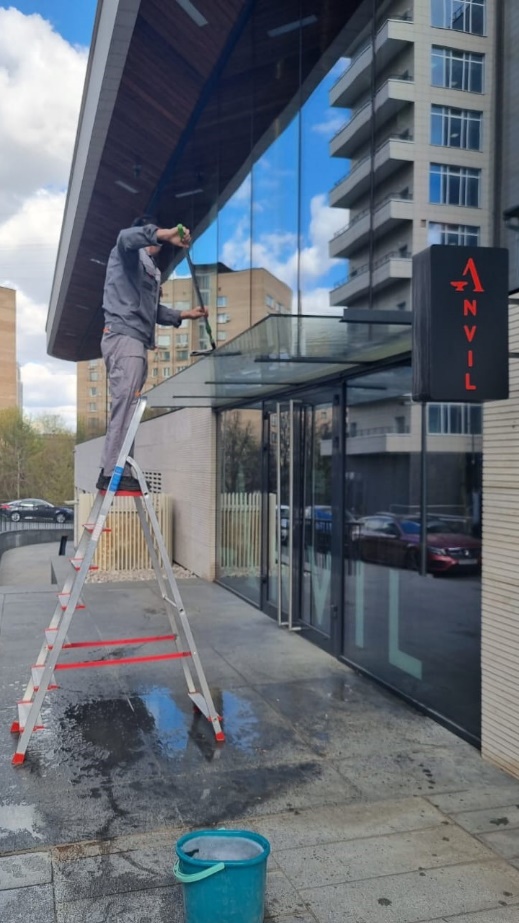 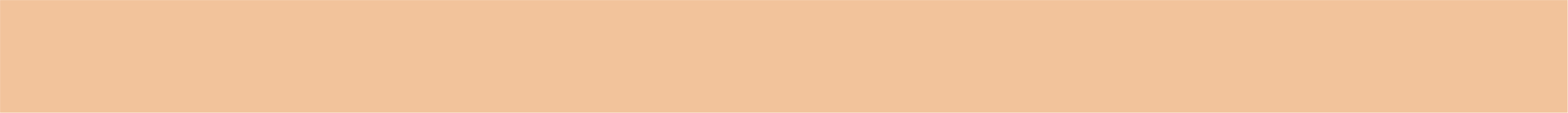 Промывка фасада
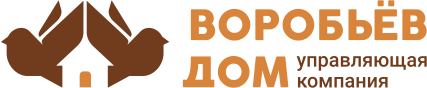 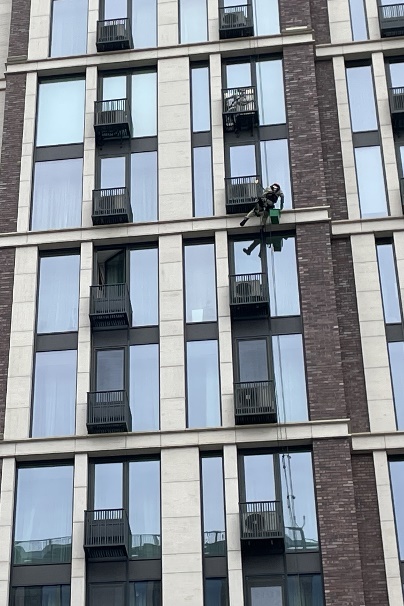 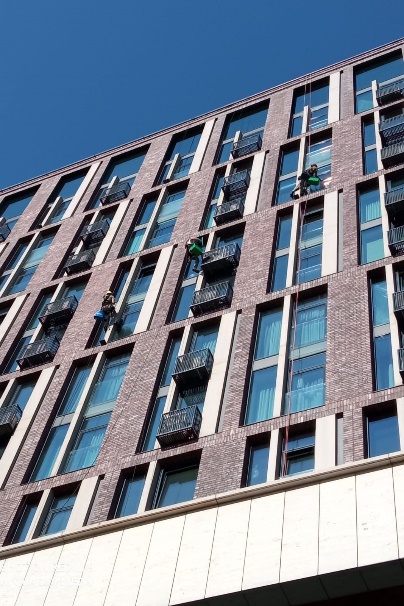 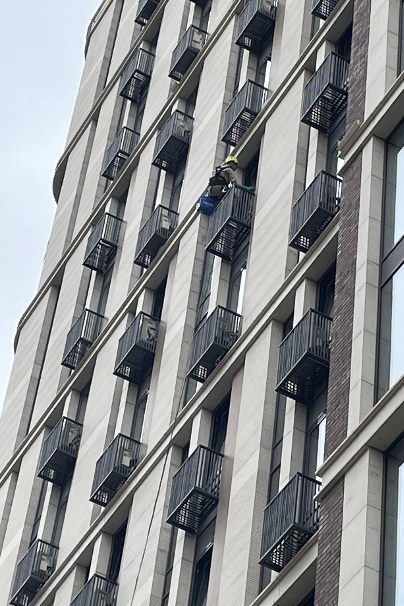 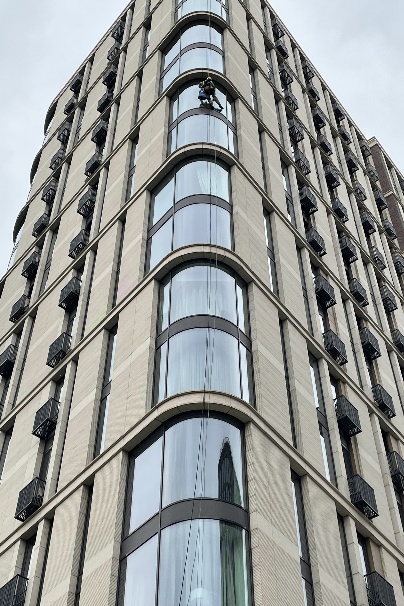 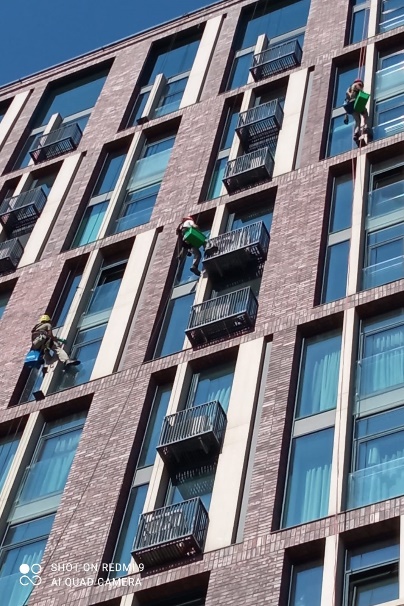 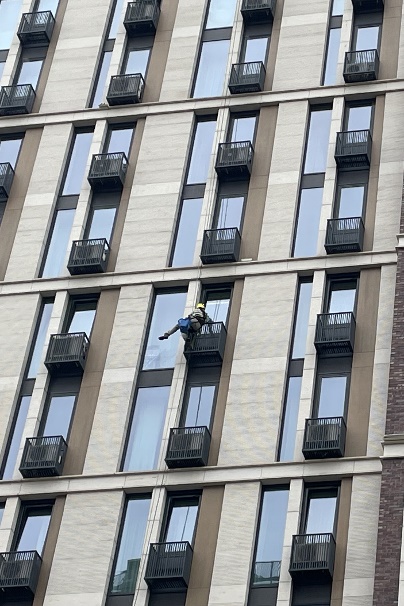 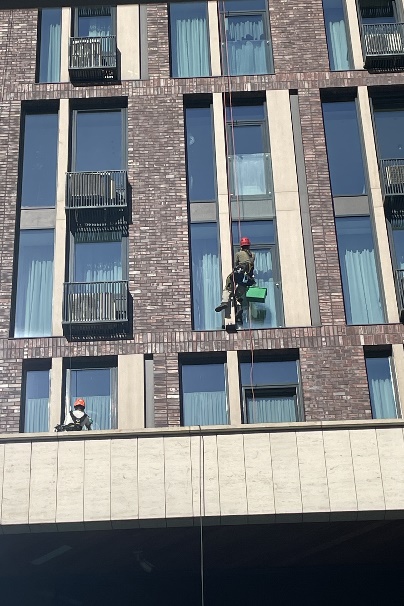 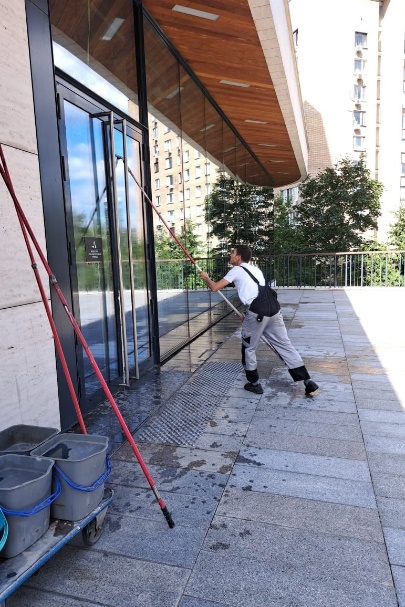 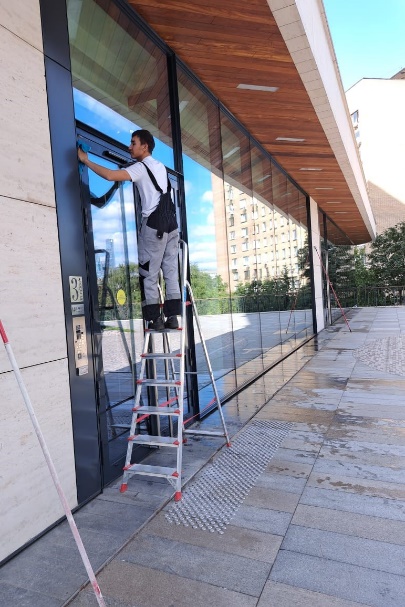 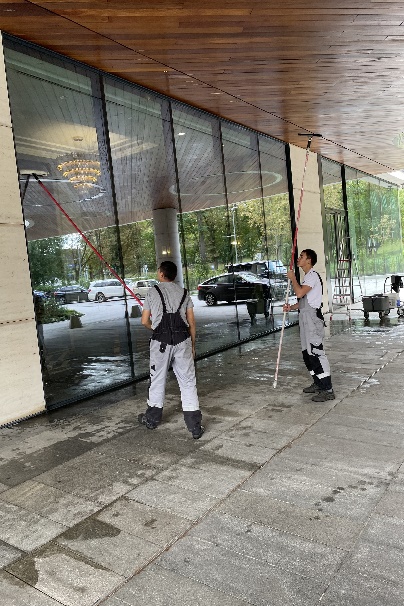 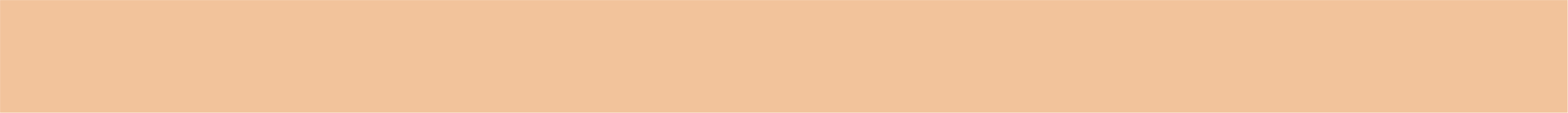 Промывка малых архитектурных форма на придомовой территории
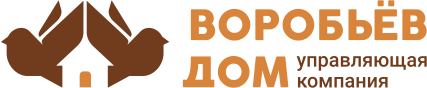 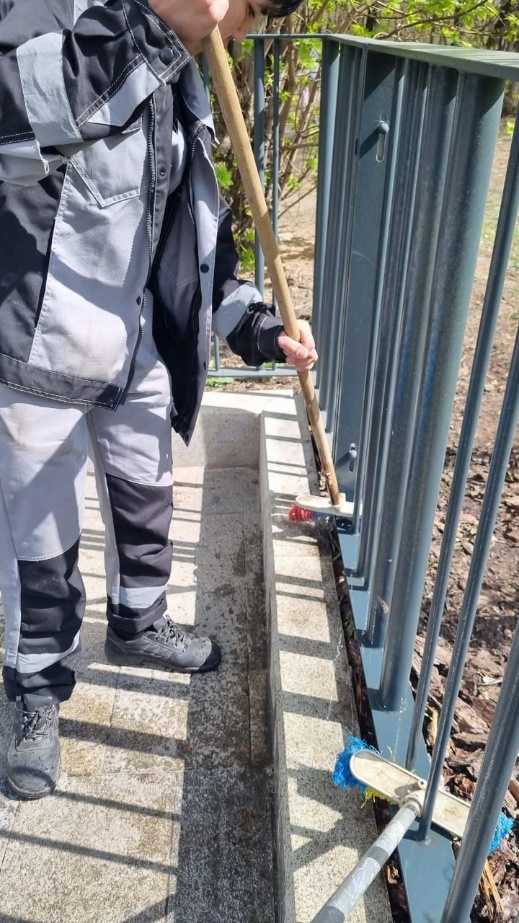 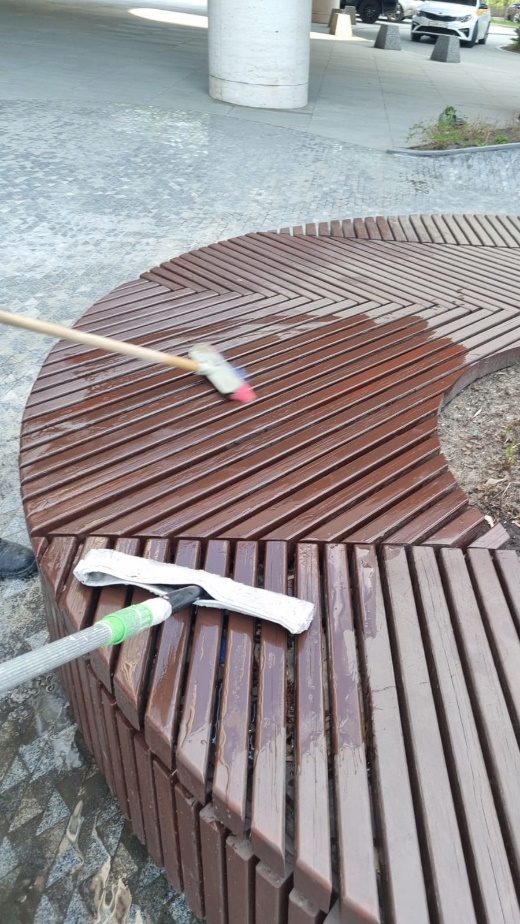 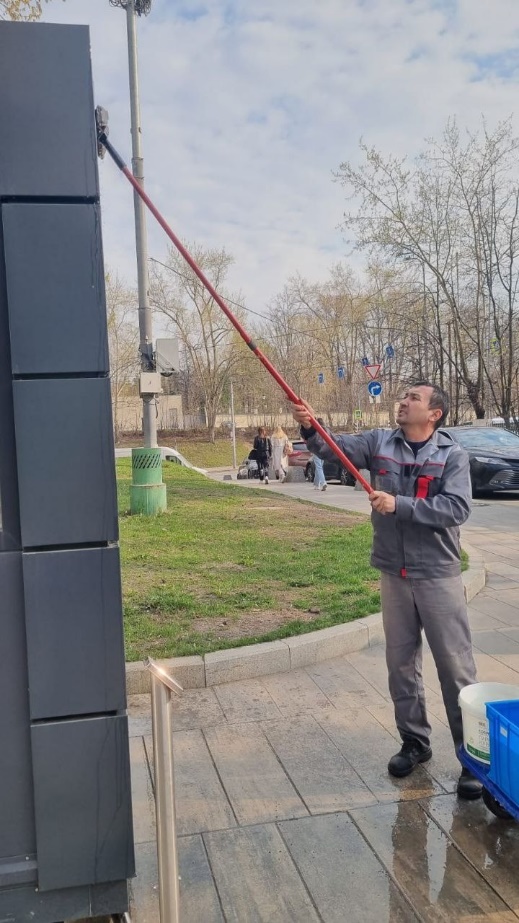 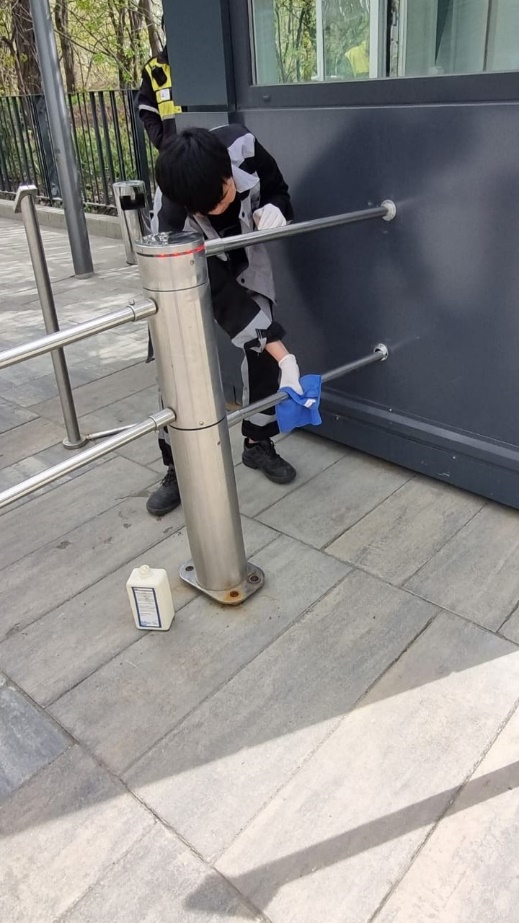 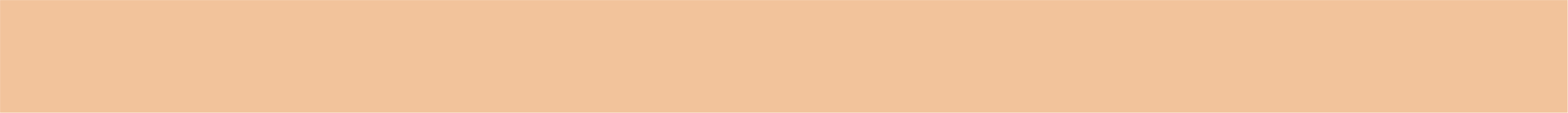 Влажная уборка ворот паркинга
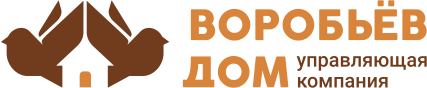 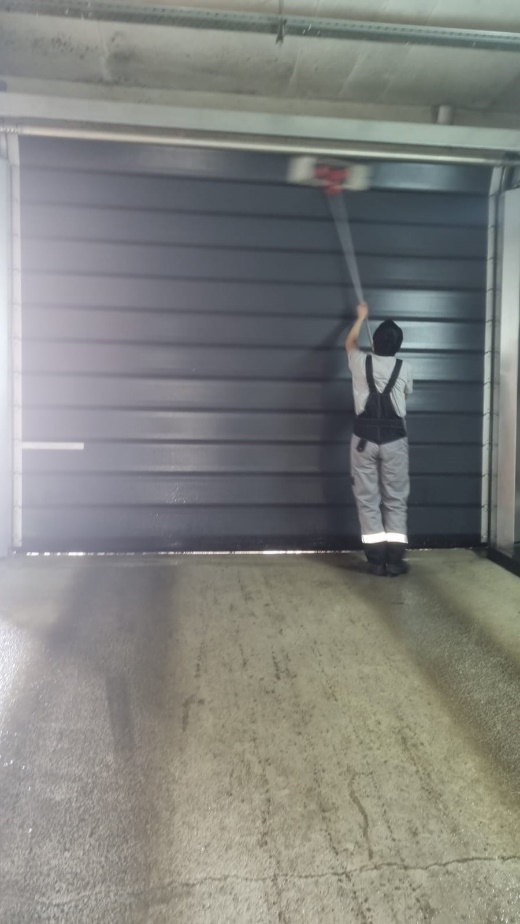 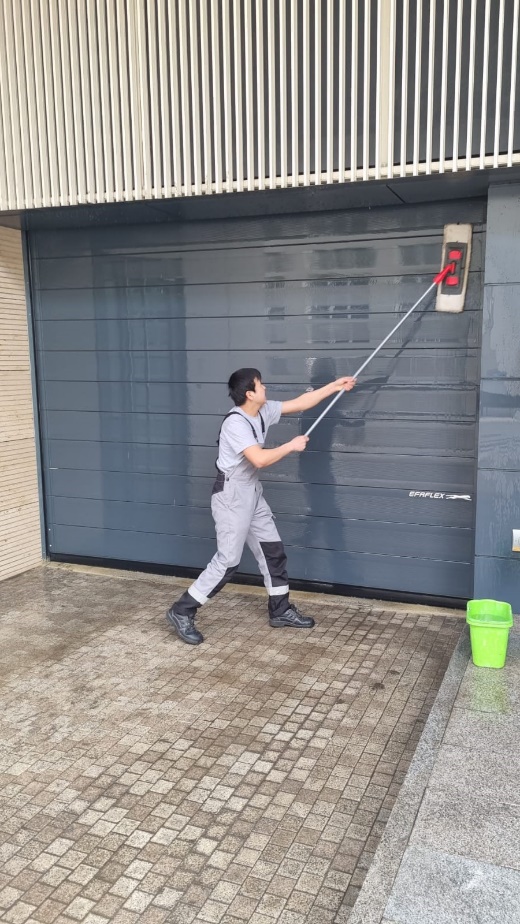 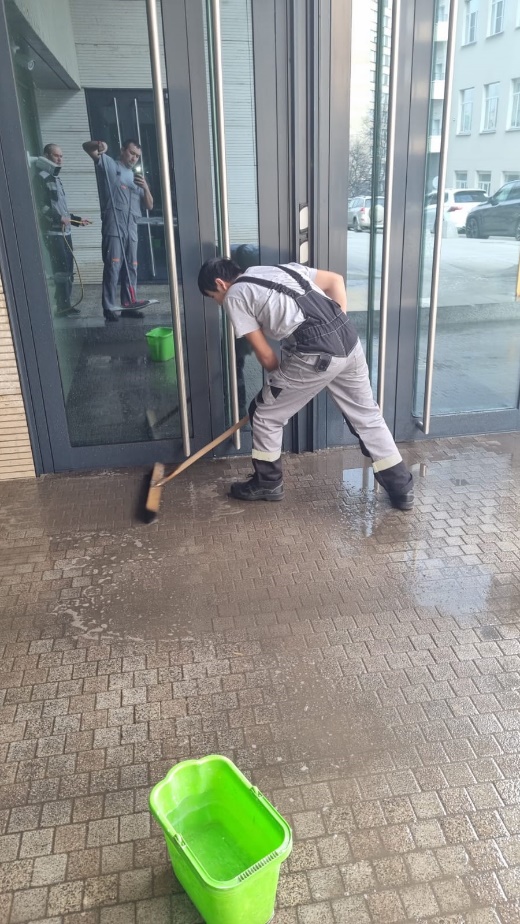 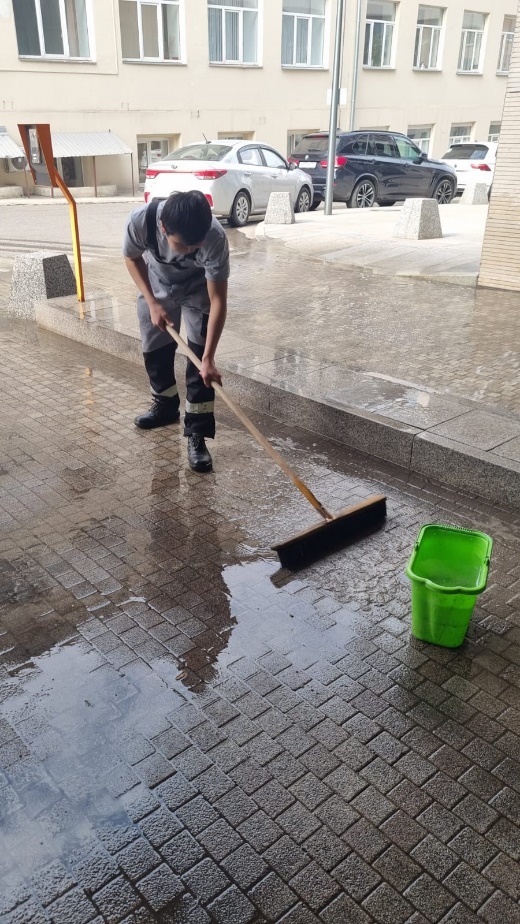 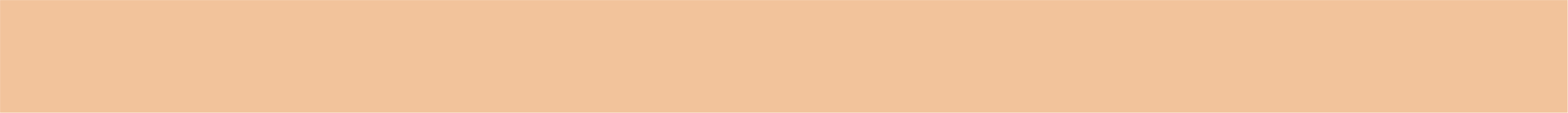 Промывка террасы
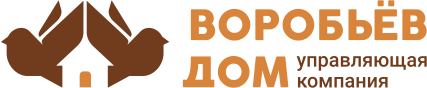 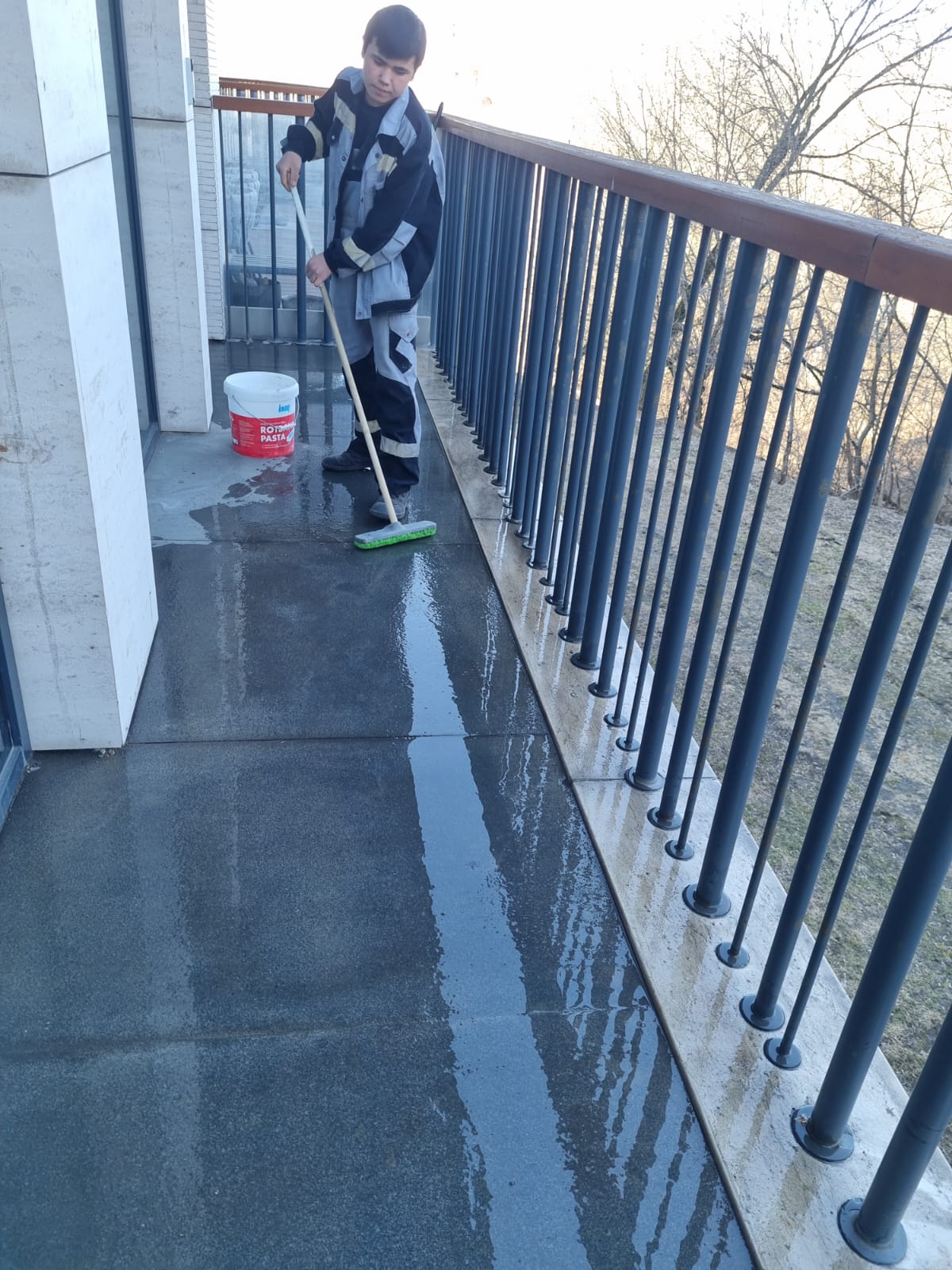 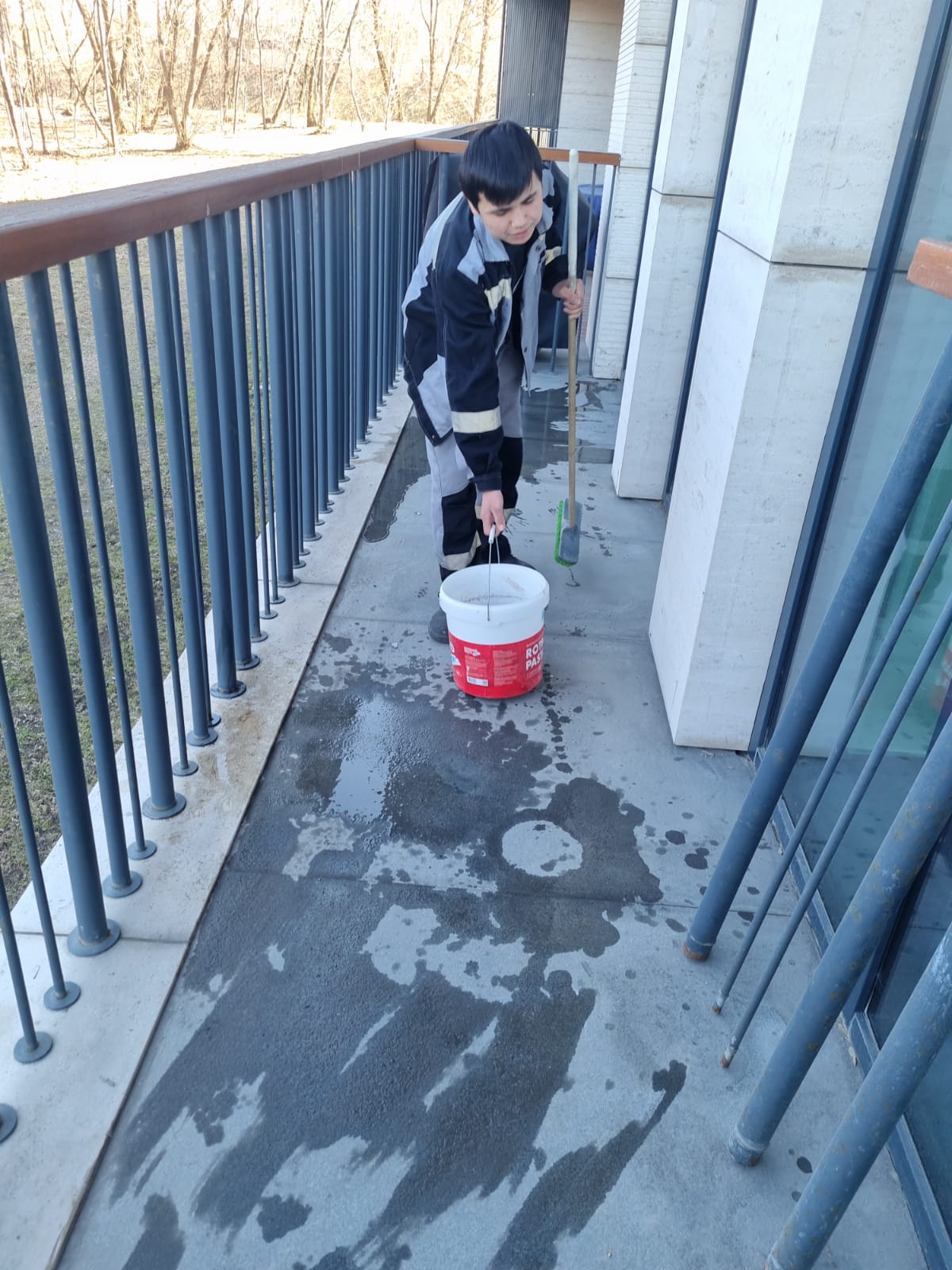 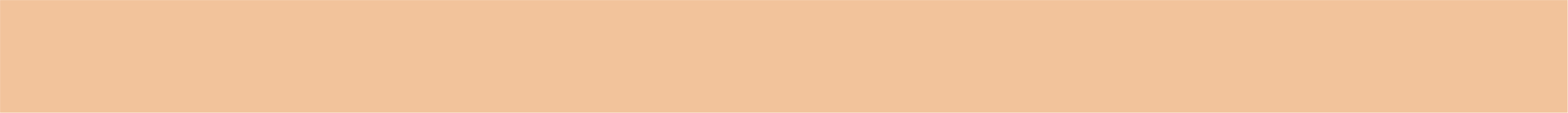 Промывка теплообменника
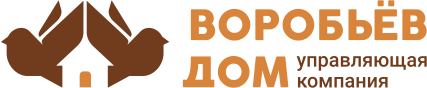 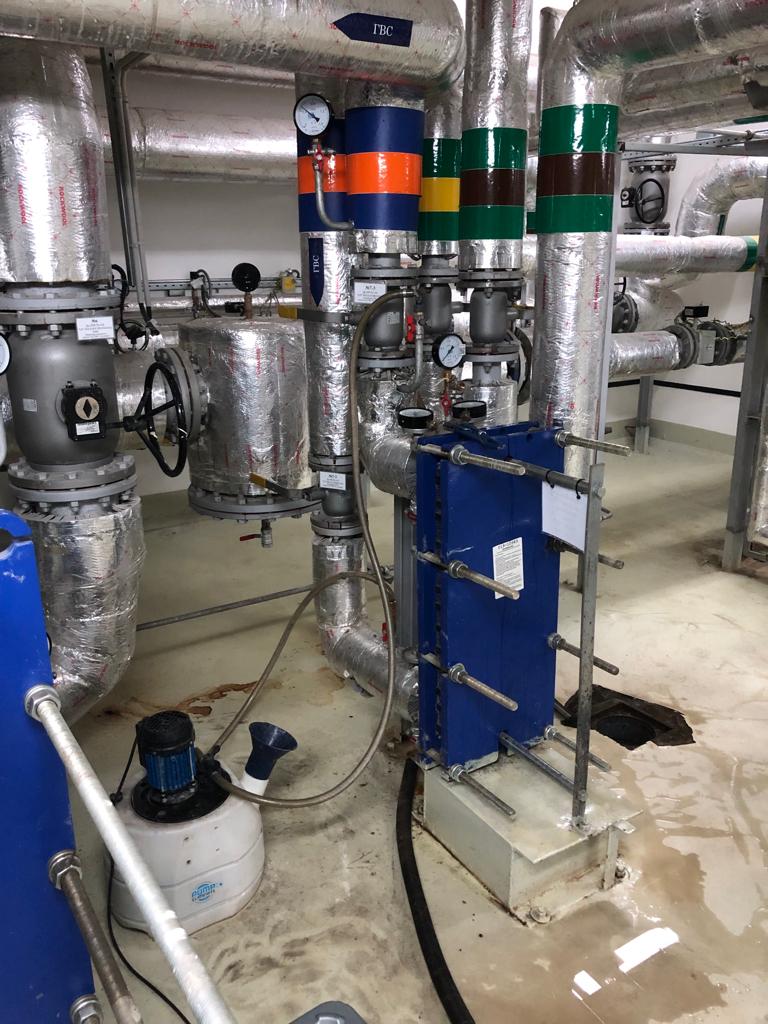 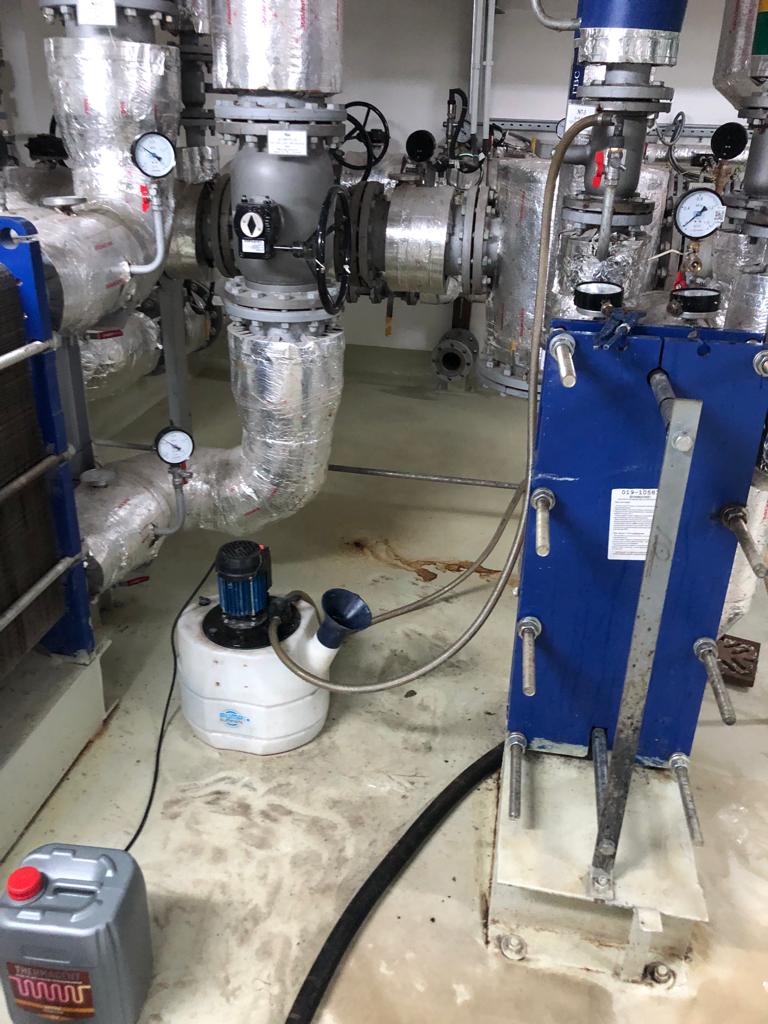 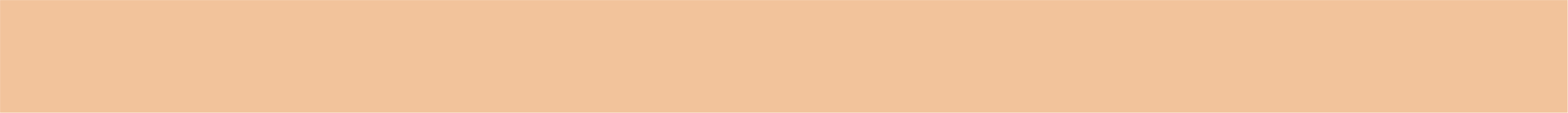 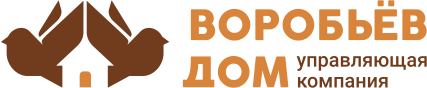 Техническое обслуживание средств пожаротушения: Проверка и перезарядка огнетушащего вещества огнетушителей
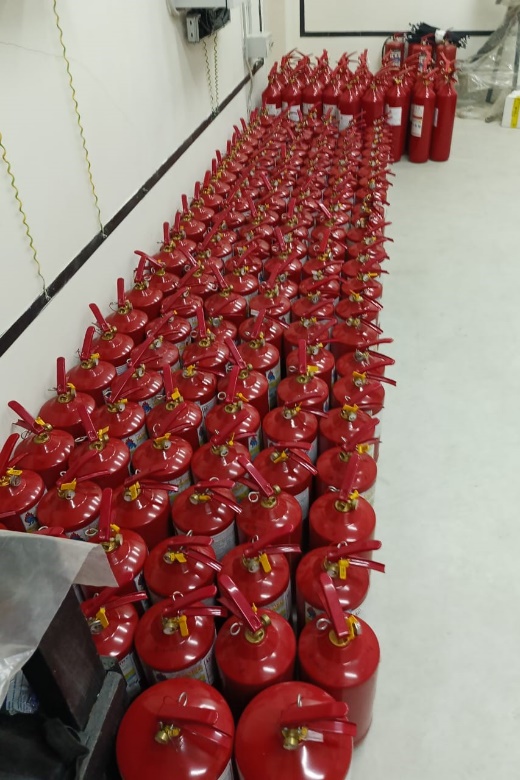 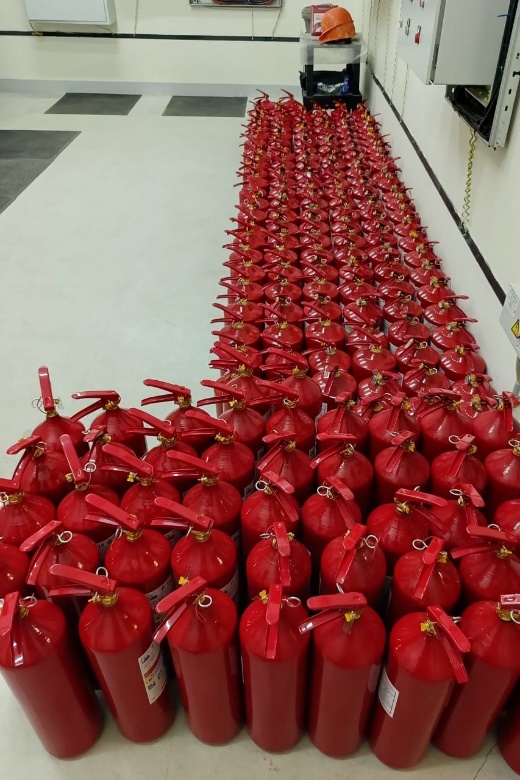 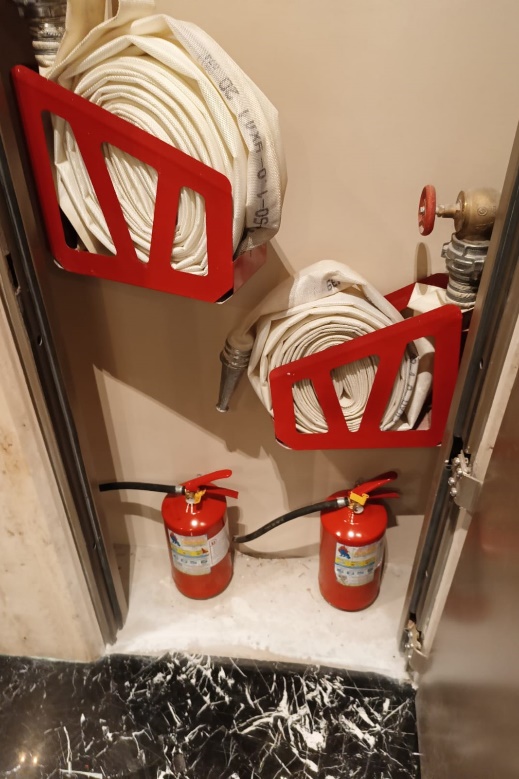 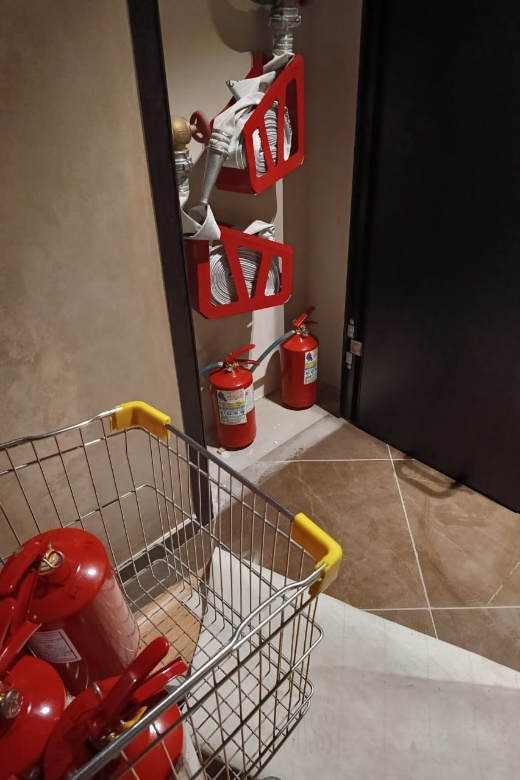 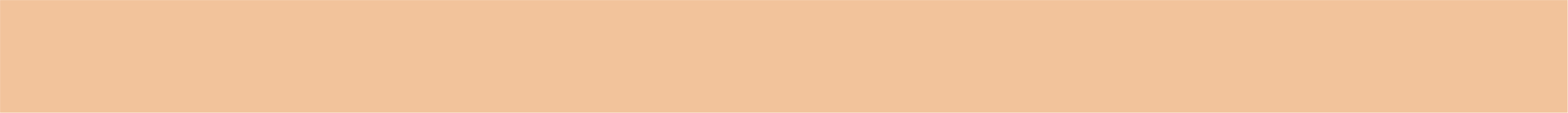 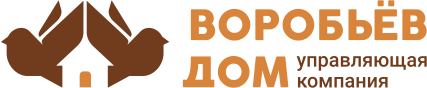 Техническое обслуживание средств пожаротушения: Внешний осмотр, перекатка напорных рукавов
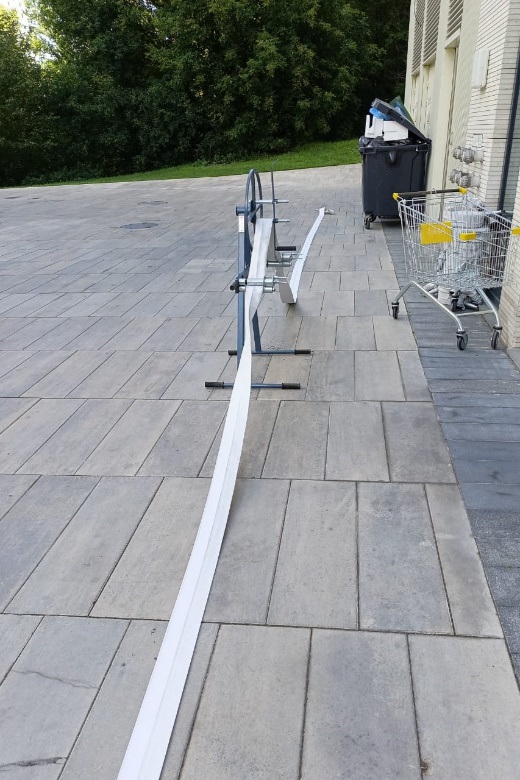 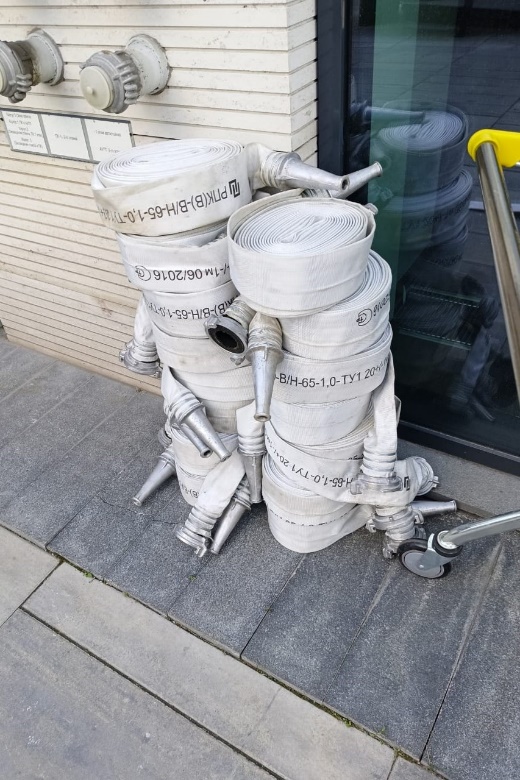 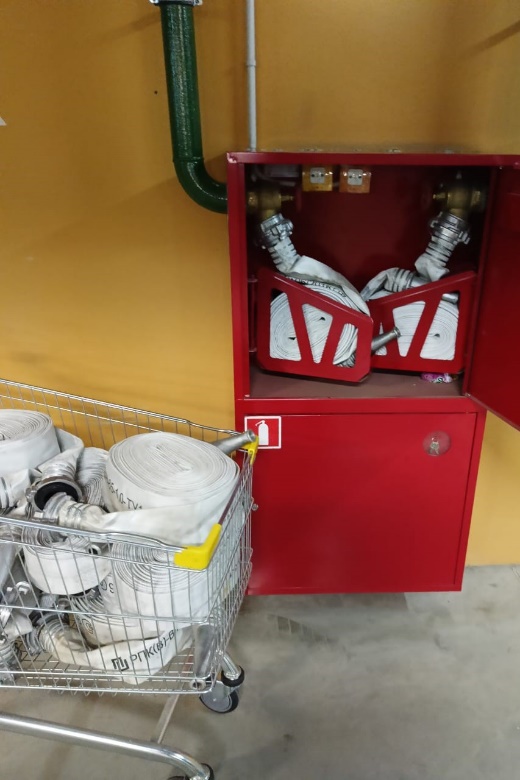 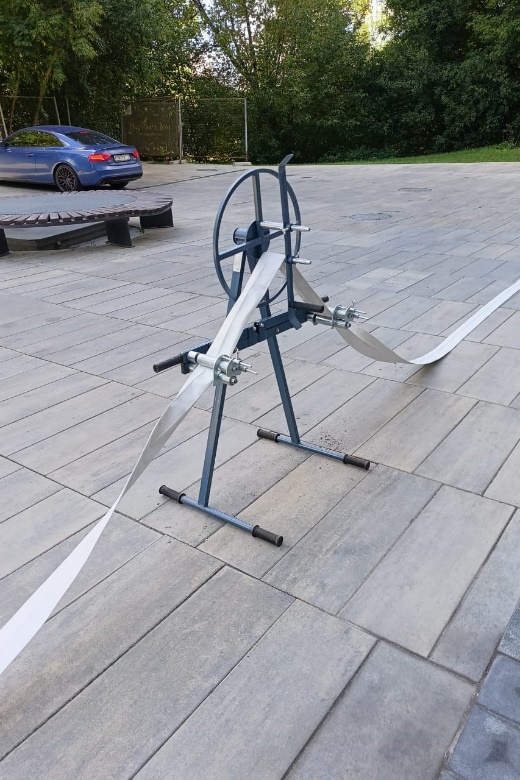 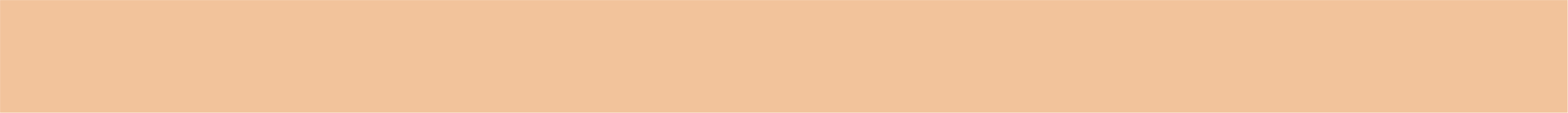 Установка поручня для тележек в подъезде №1 на -1 и -2 этаже
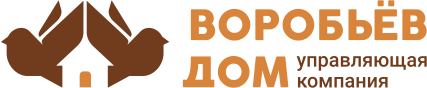 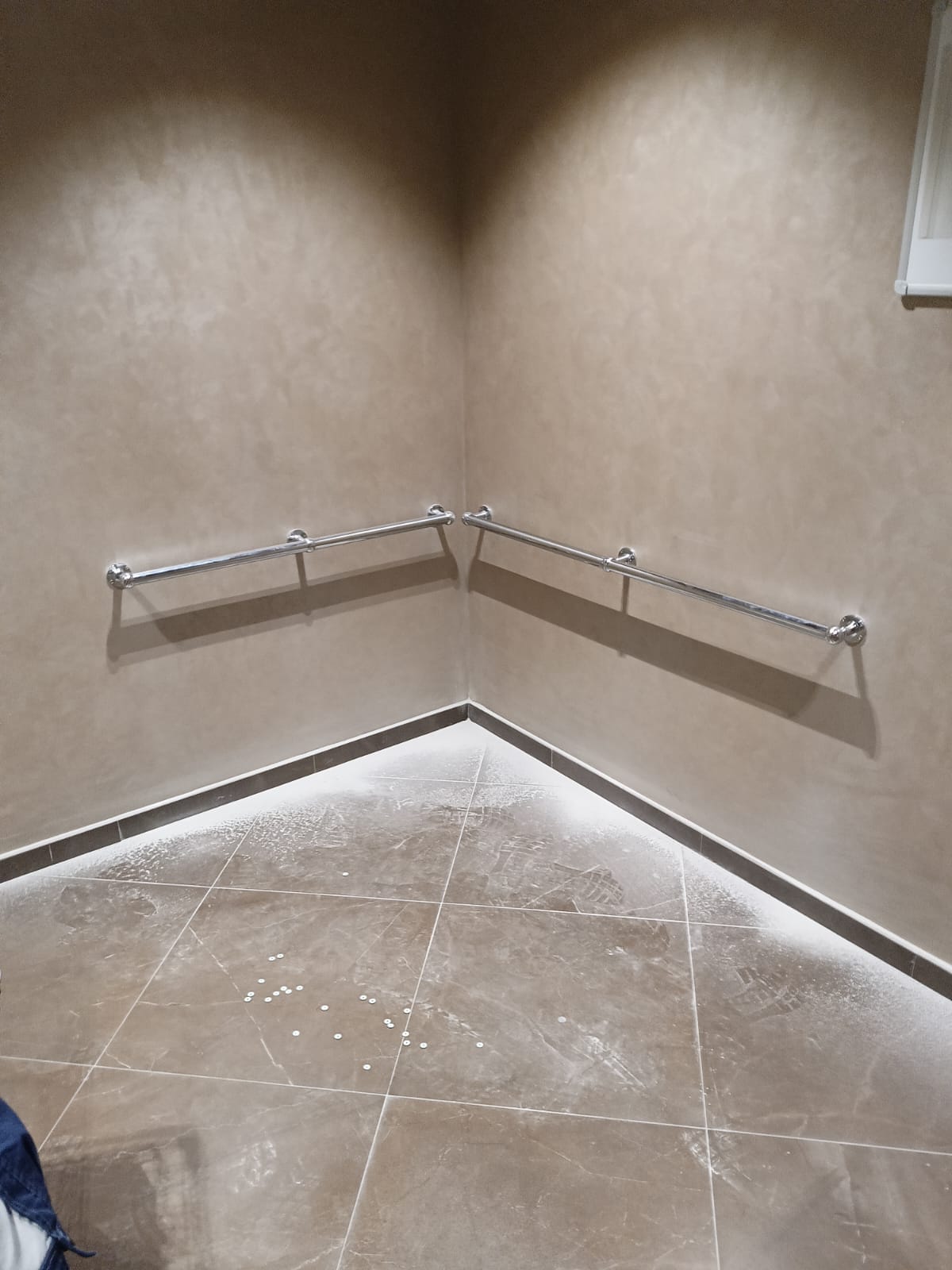 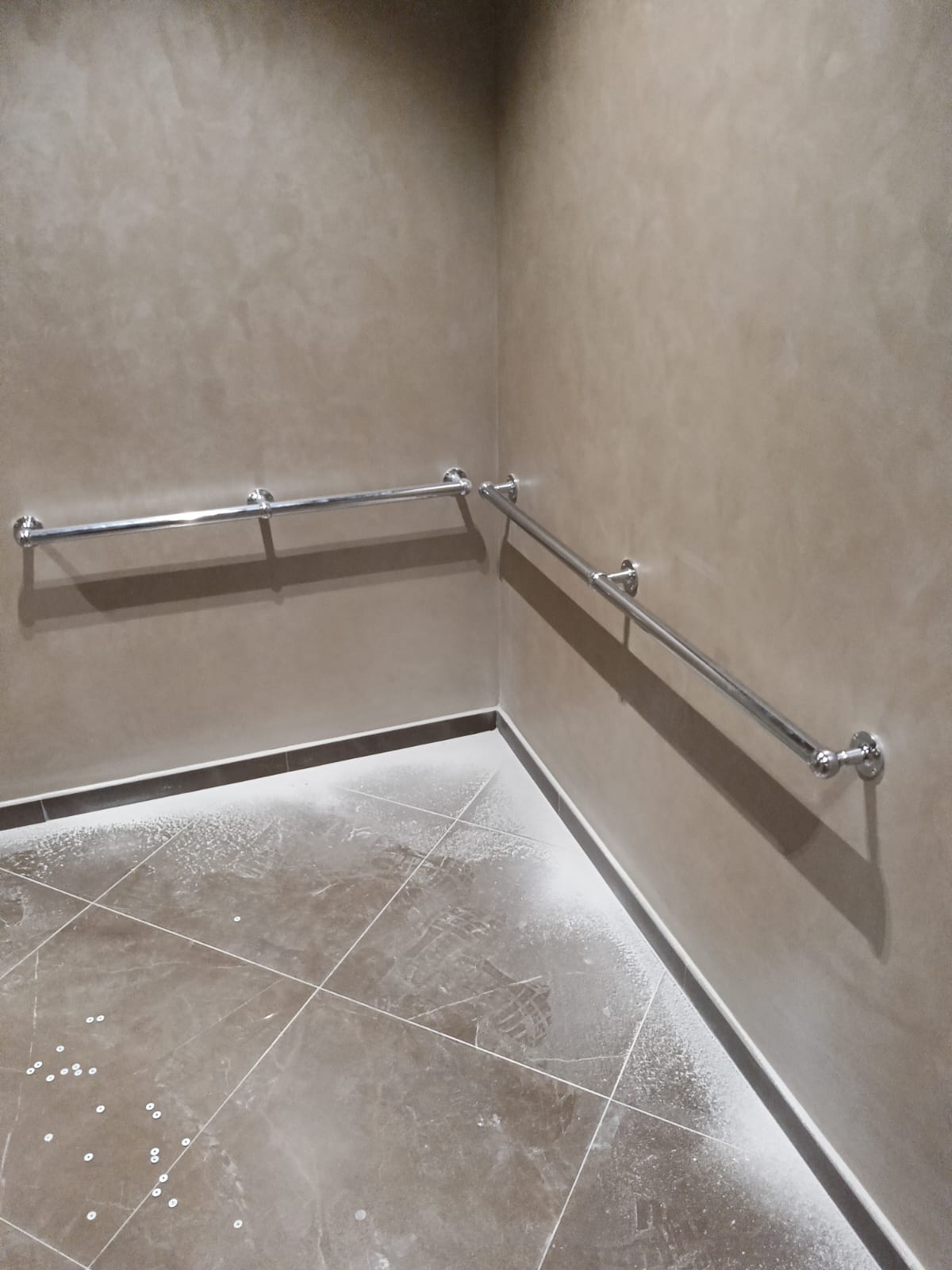 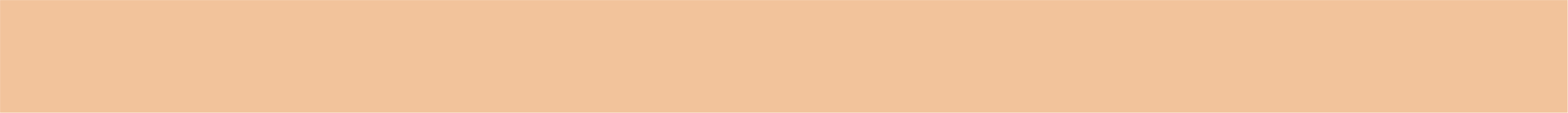 Техническое обслуживание насосной станции системы пожаротушения
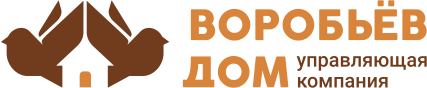 Заменены задвижки и обратных клапанов в системе пожаротушения
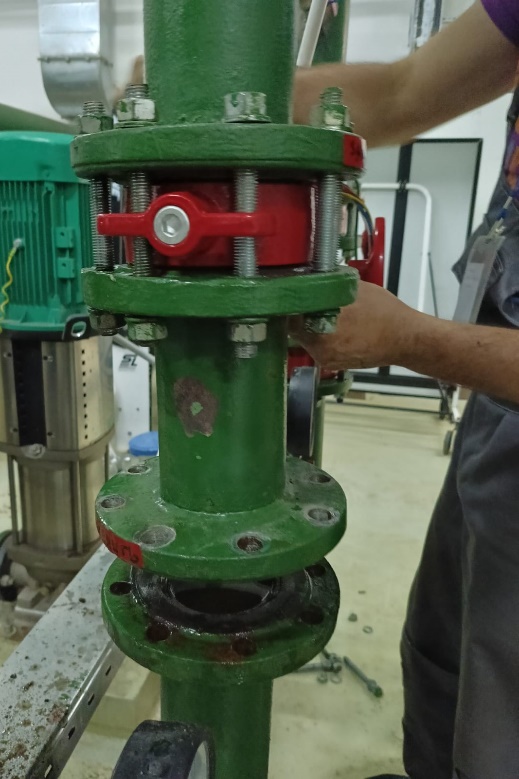 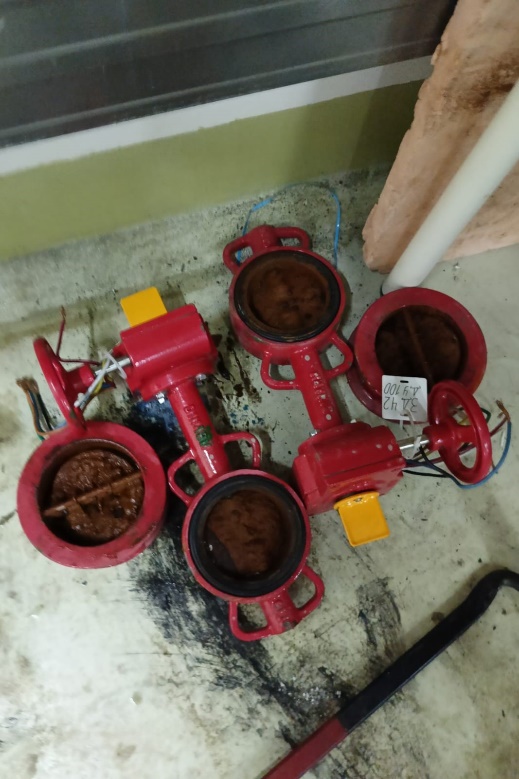 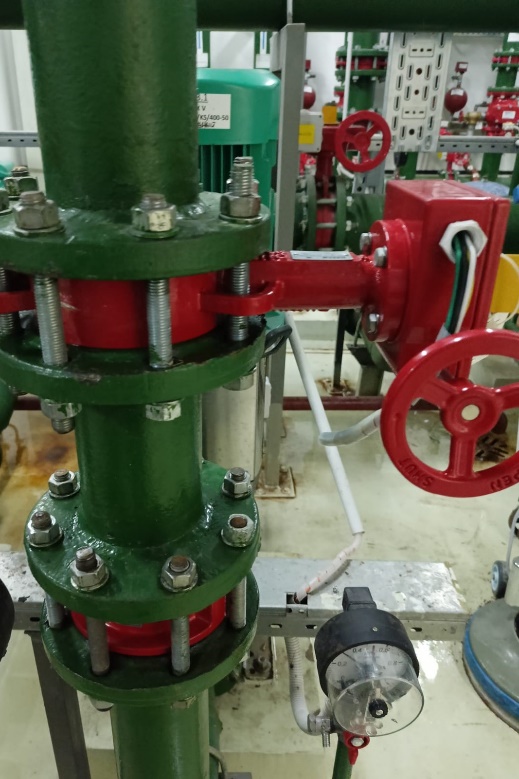 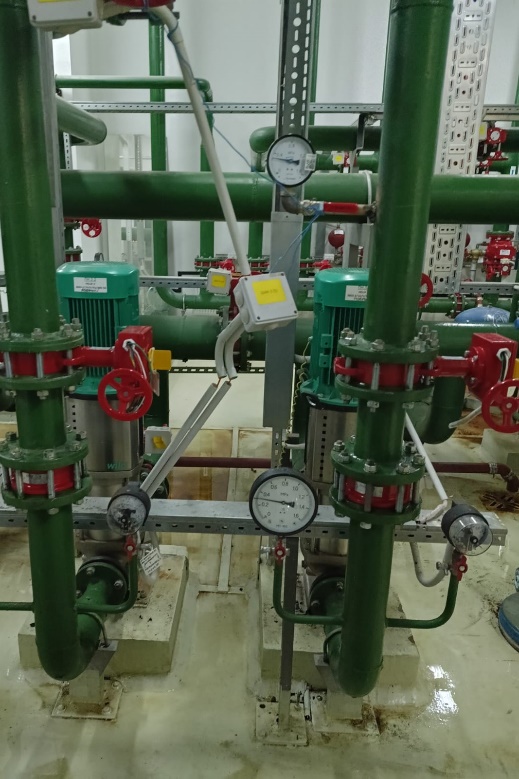 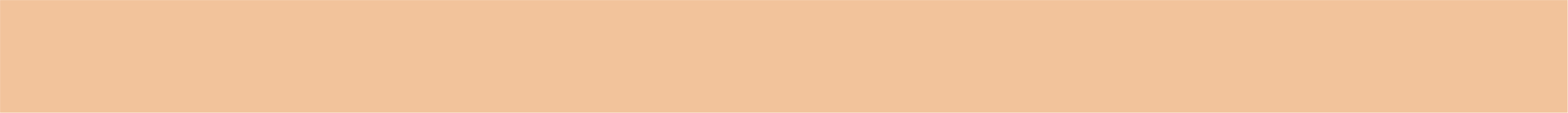 Восстановление работоспособности уличного освещения
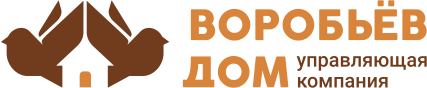 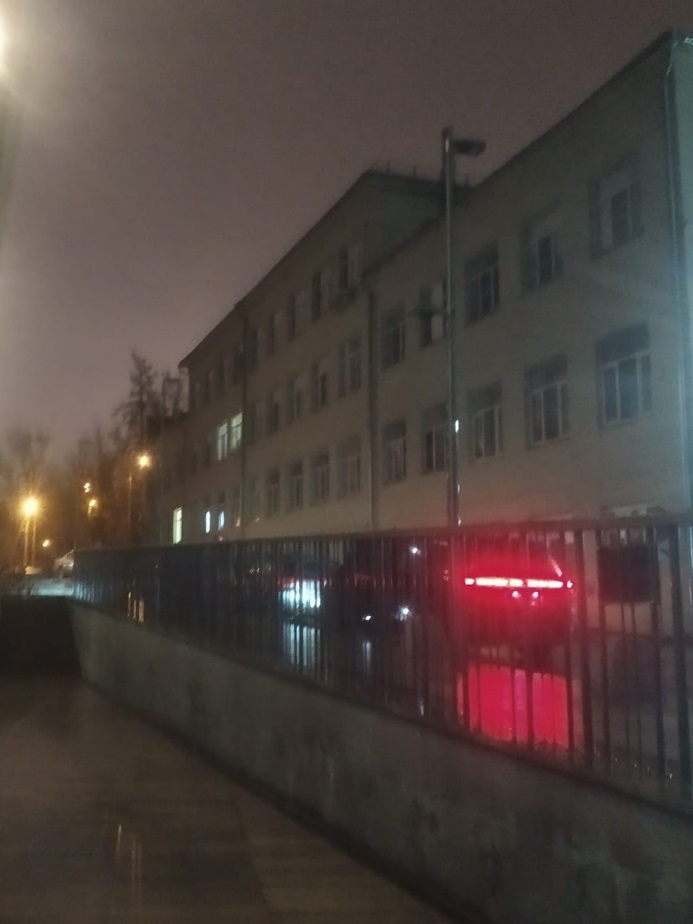 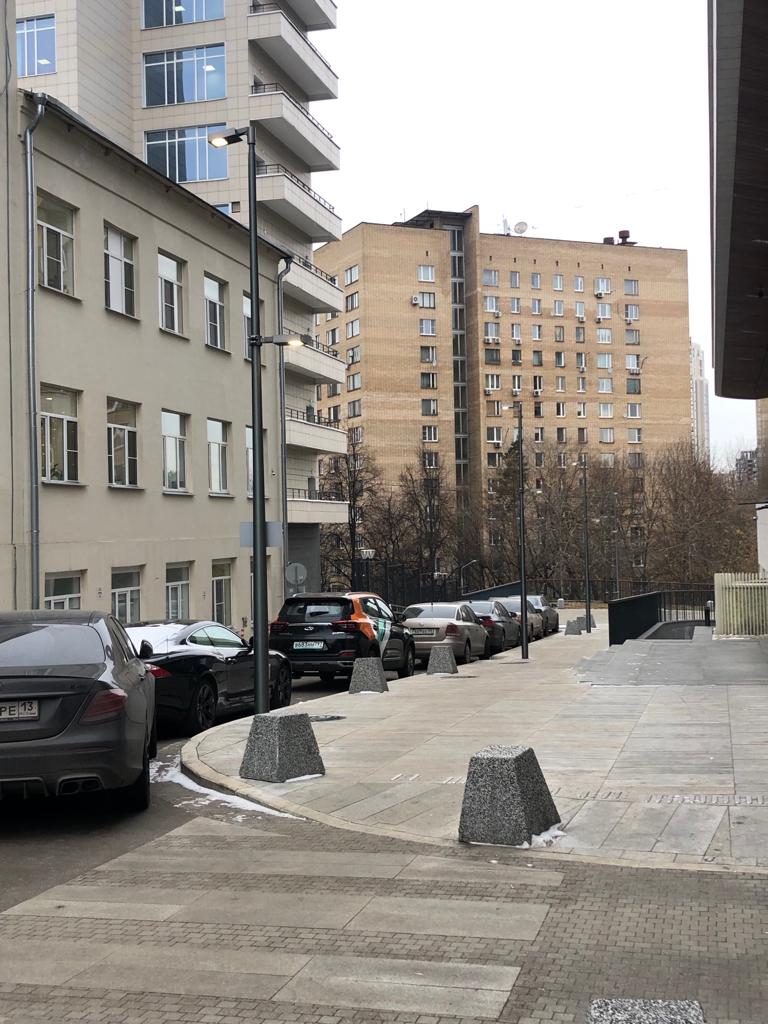 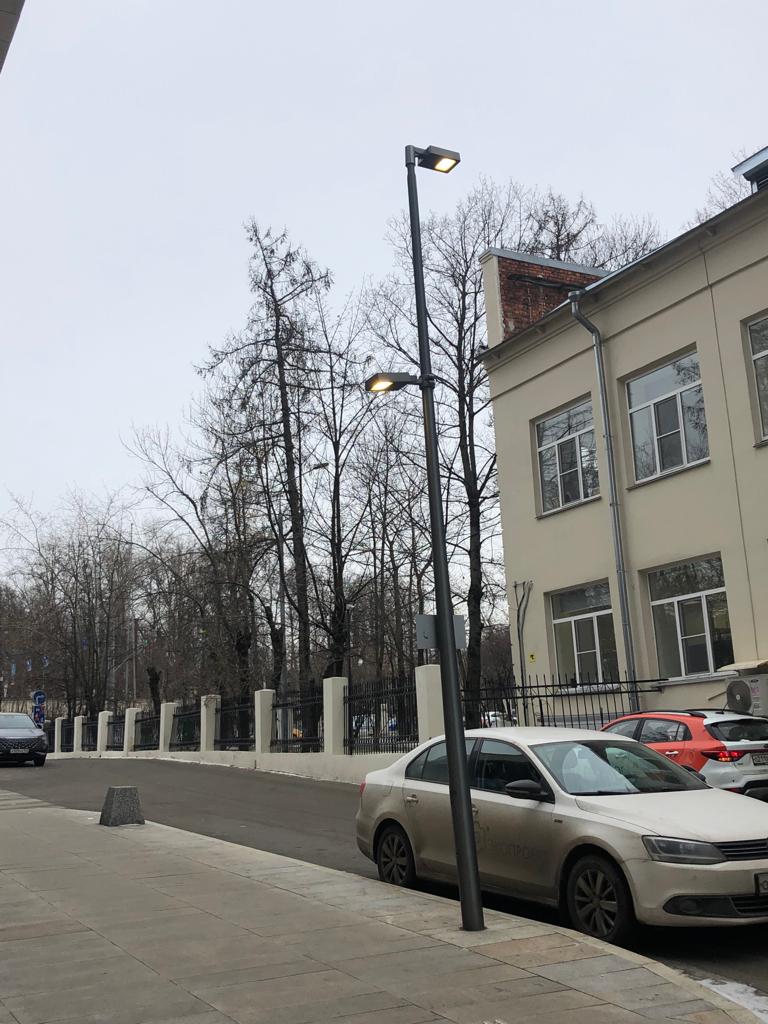 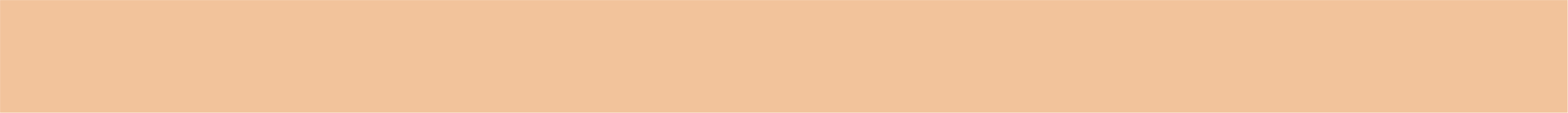 Инженерно-техническое обеспечение
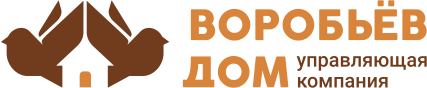 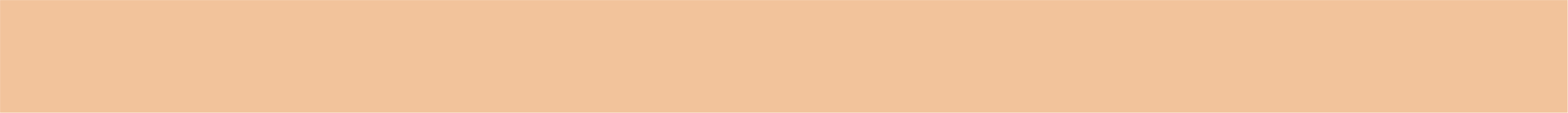 Инженерно-техническое обеспечение
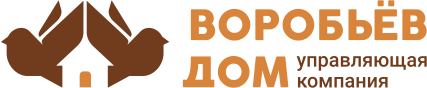 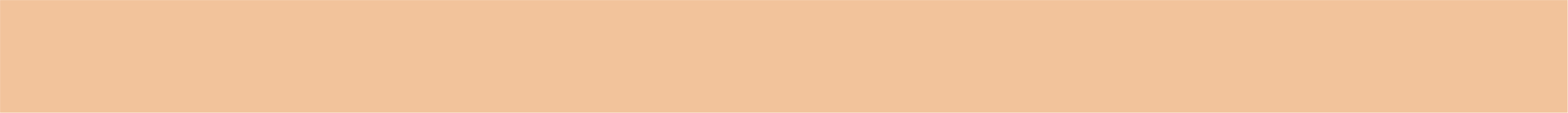 Вывоз мусора
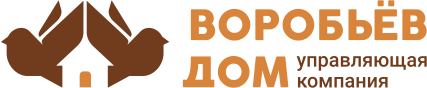 Организовали ежедневный сбор и вывоз хозяйственно-бытовых отходов. Ведём раздельный сбор мусора. Строительный мусор вывозится по отдельным заявкам.
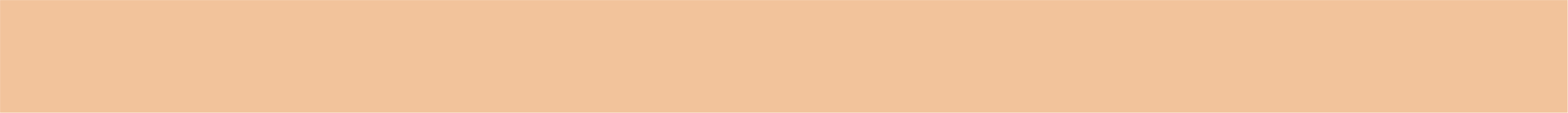 Работа с заявками
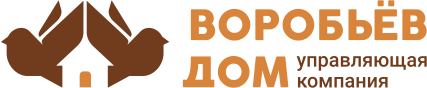 За 2023 года выполнили 5 303 заявки в том числе через систему «Домиленд», что на 801 заявку больше чем в 2022 году.
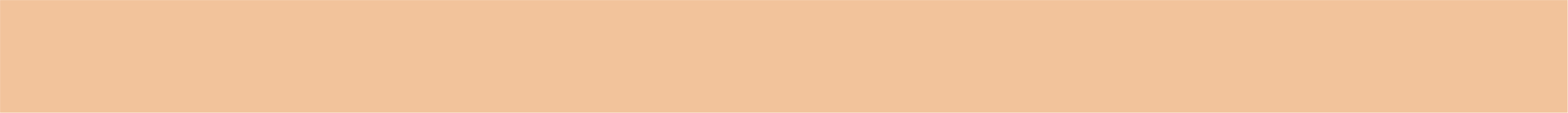 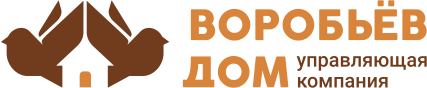 Услуги консьержей
За истекший период консьержи стремились создать комфортные условия для жильцов ЖК Воробьев дом: оказывали помощь в принятии заказов, корреспонденции и сопровождали гостей. За 2023 год было выполнено 28 936 заявок, что на 6 308 больше  чем в прошлом году.
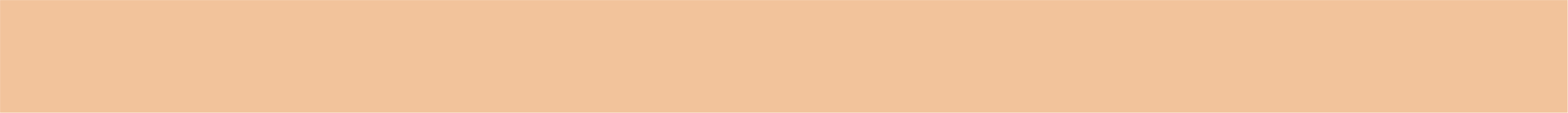 Фонд капитального ремонта
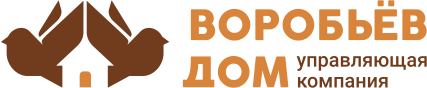 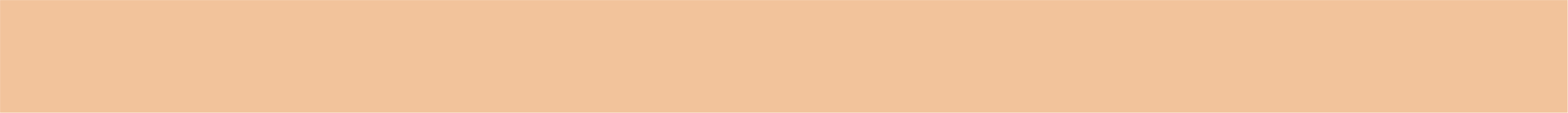 С новым годом!
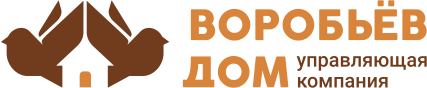 Уважаемые жильцы и собственники помещений! 
	Поздравляем вас с самым волшебным и удивительным праздником, Новым годом!
	Пусть грядущий год станет для вас вестником счастья, радости, достижения желанных целей и принесет в ваш дом мир, гармонию и добро!
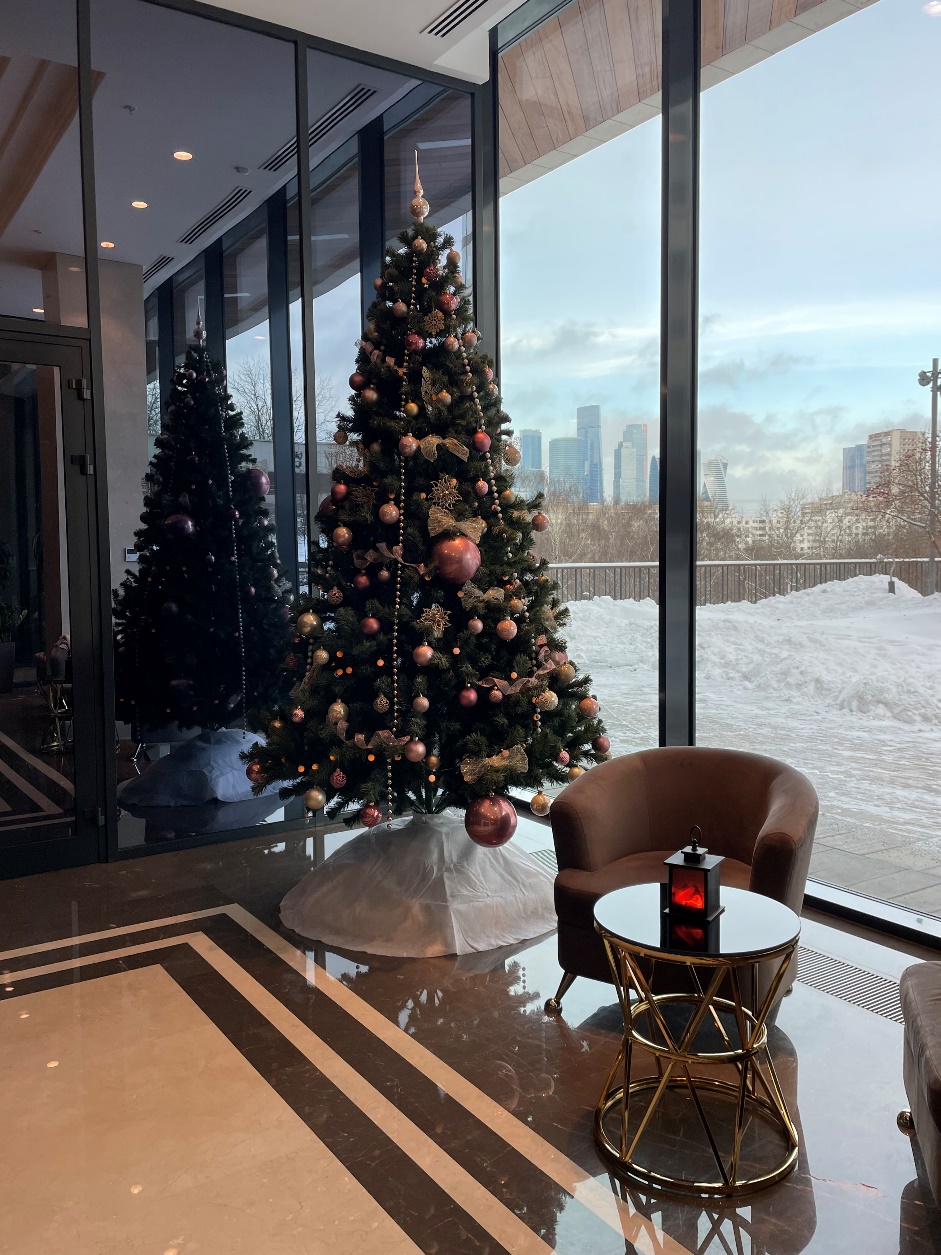 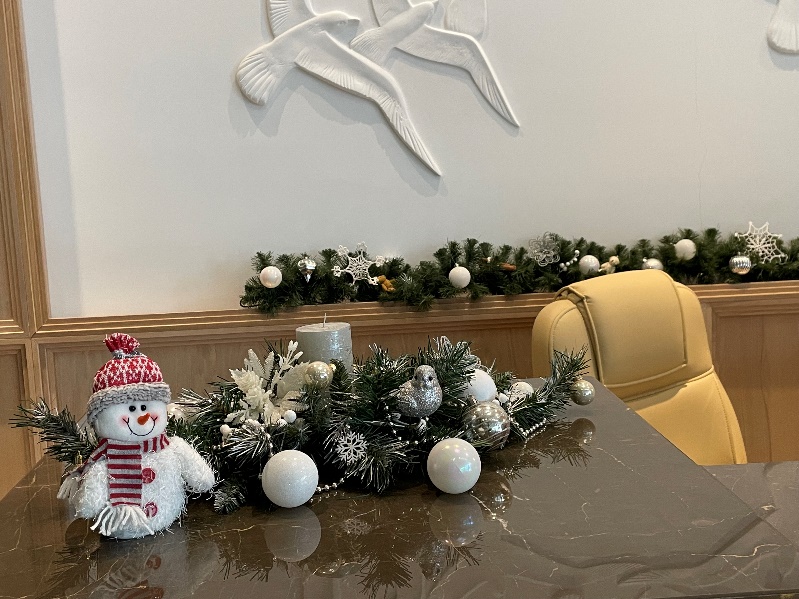 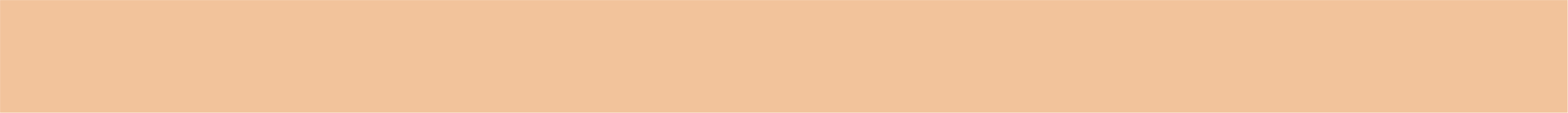 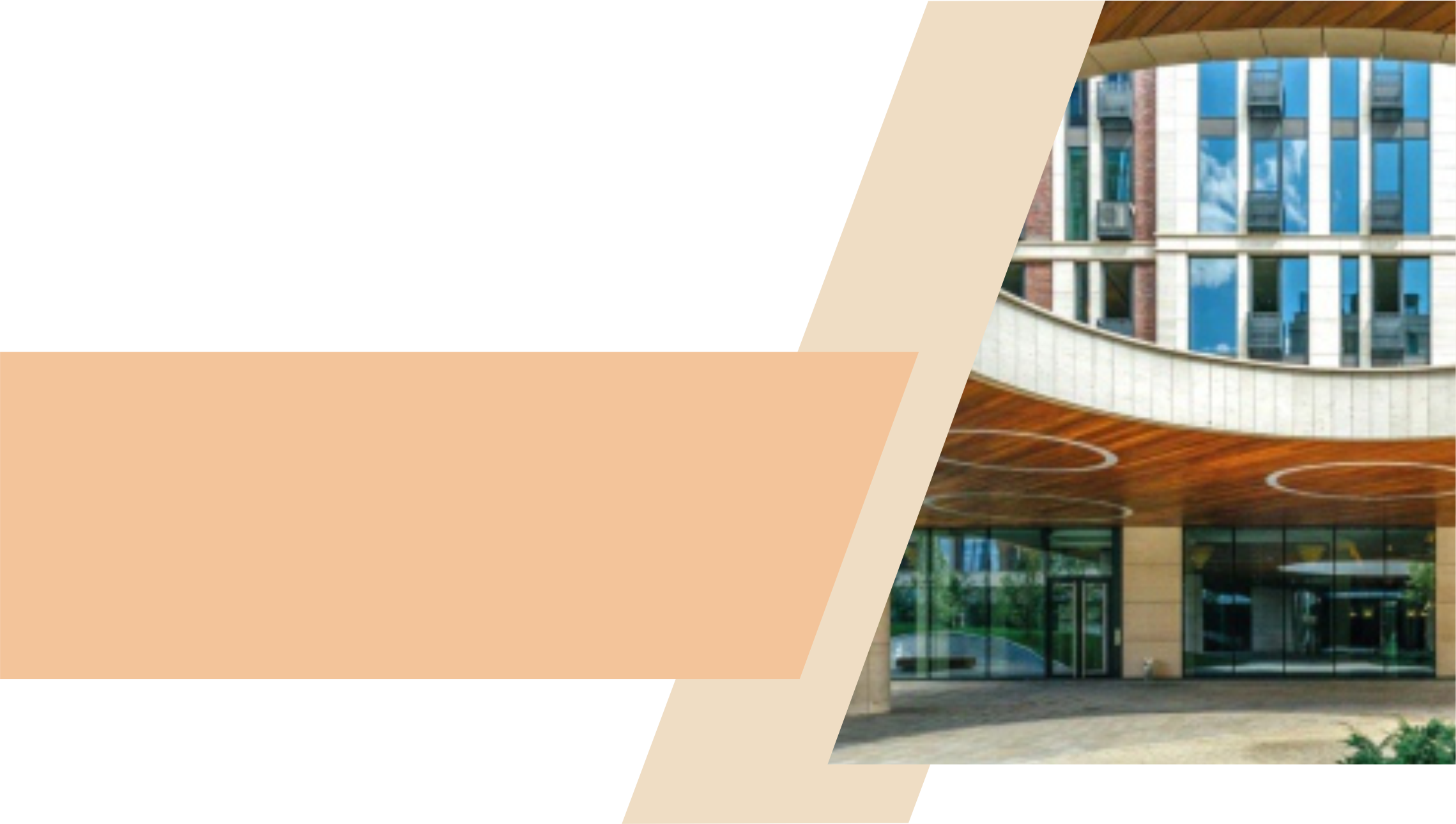 СПАСИБО ЗА
ВНИМАНИЕ
С заботой о вас
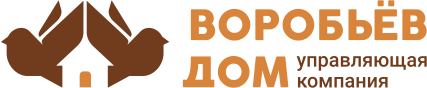